পরিচিতি
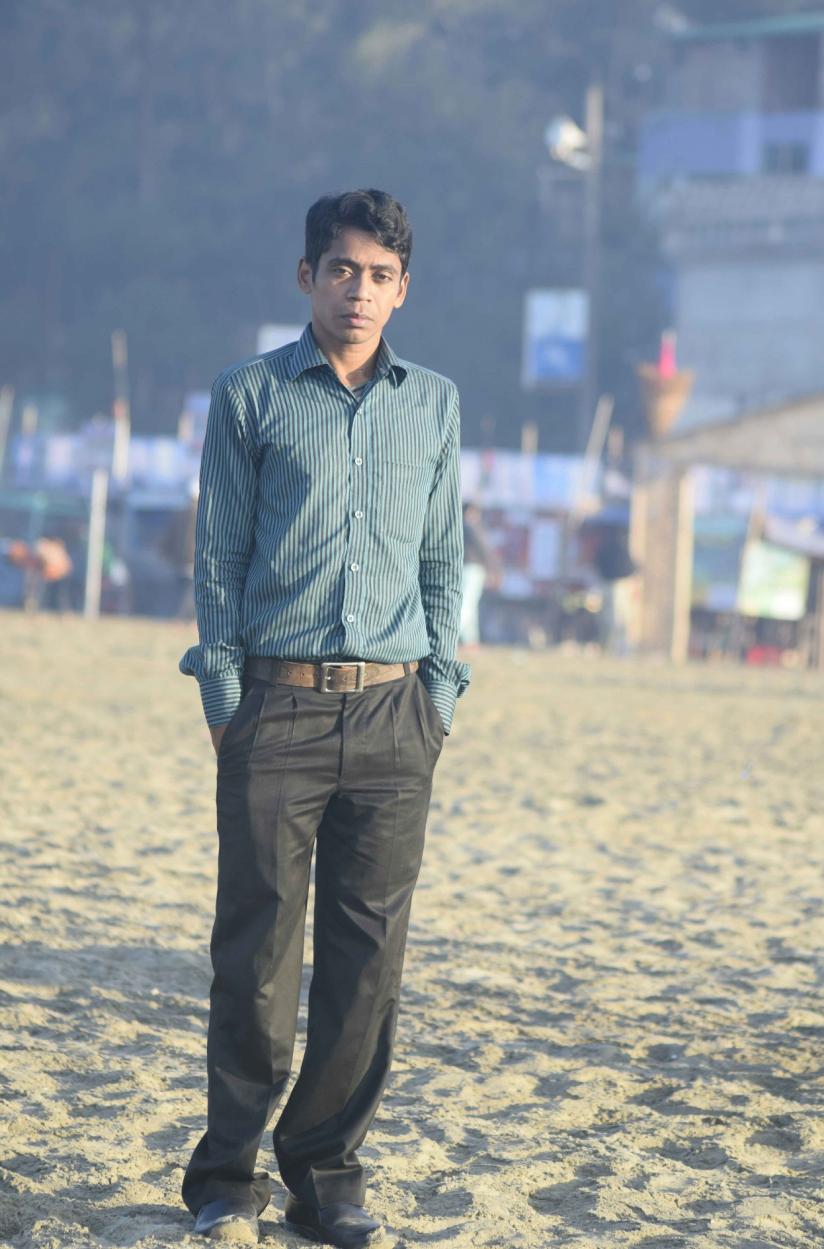 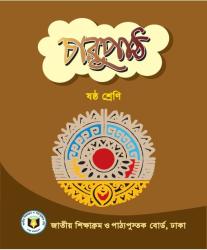 শ্রেণী – ৬ষ্ঠ শ্রেণী
বিষয়ঃ বাংলা ১ম পত্র
 কবিতা
সময়-৫০ মিনিট
মোঃ শাহজালা
সহকারী শিক্ষক (আইসিটি)
মোবাইলঃ 01924283891
ই-মেইলঃ ‍sjalal3336@gmail.com
চান্দপুর মডেল টেকনিক্যাল হাই স্কুল।,দেবিদ্বার, কুমিল্লা।
শিখনফল
এই পাঠ শেষে শিক্ষার্থীরা……..
ছবিটি লক্য কর?
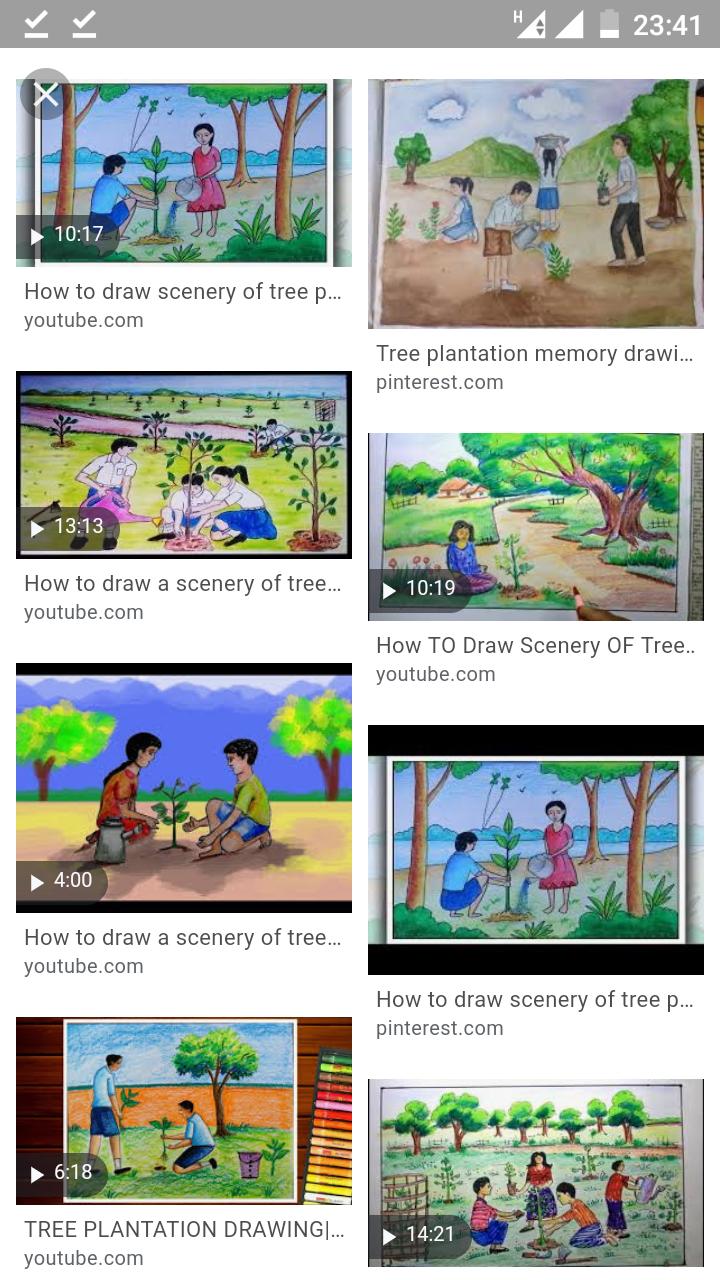 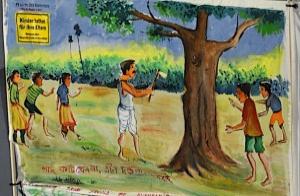 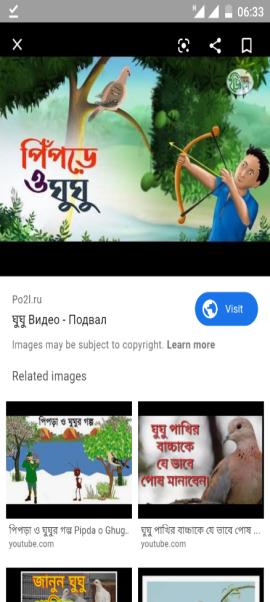 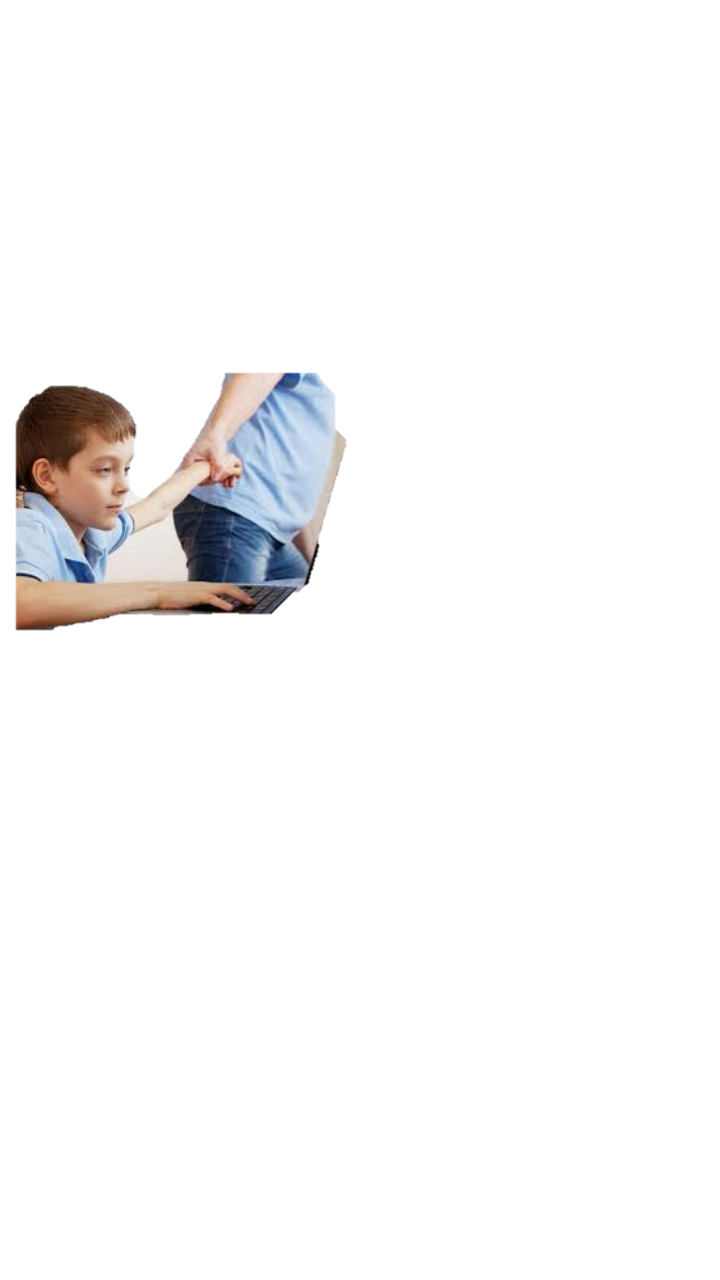 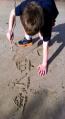 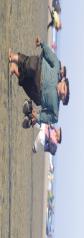 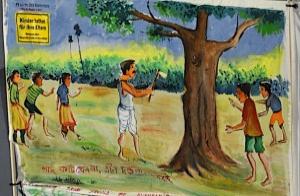 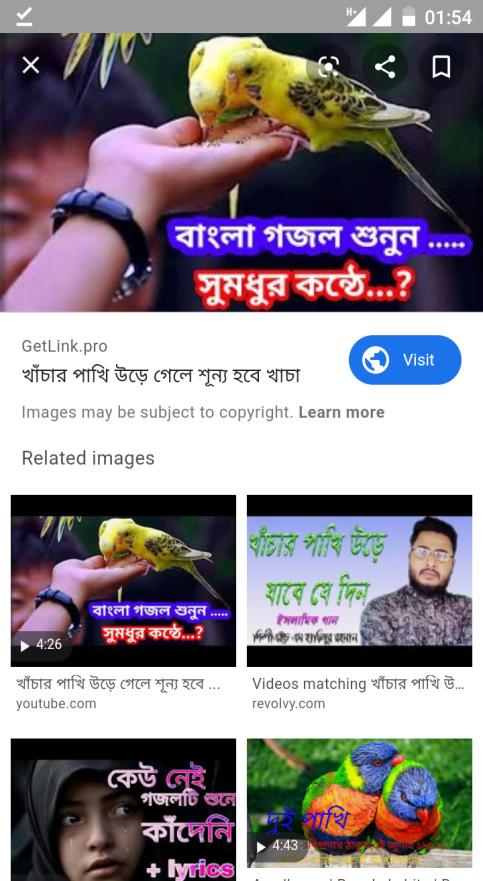 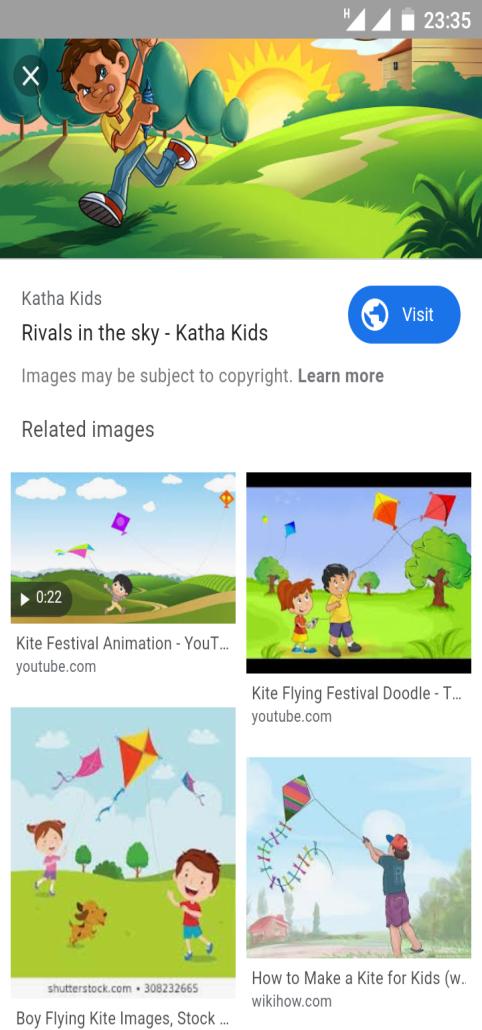 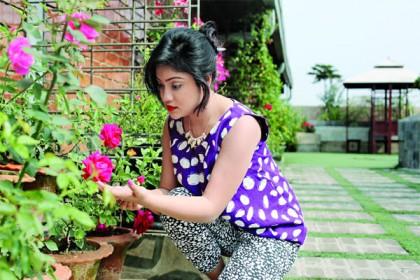 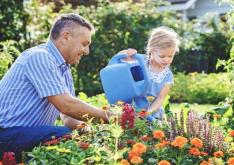 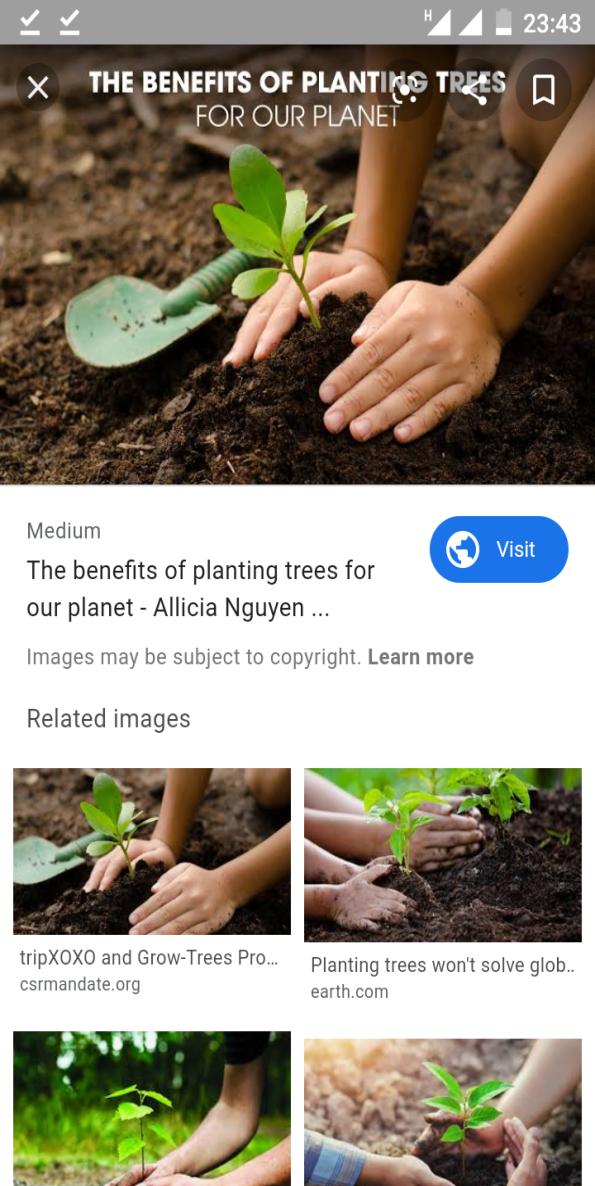 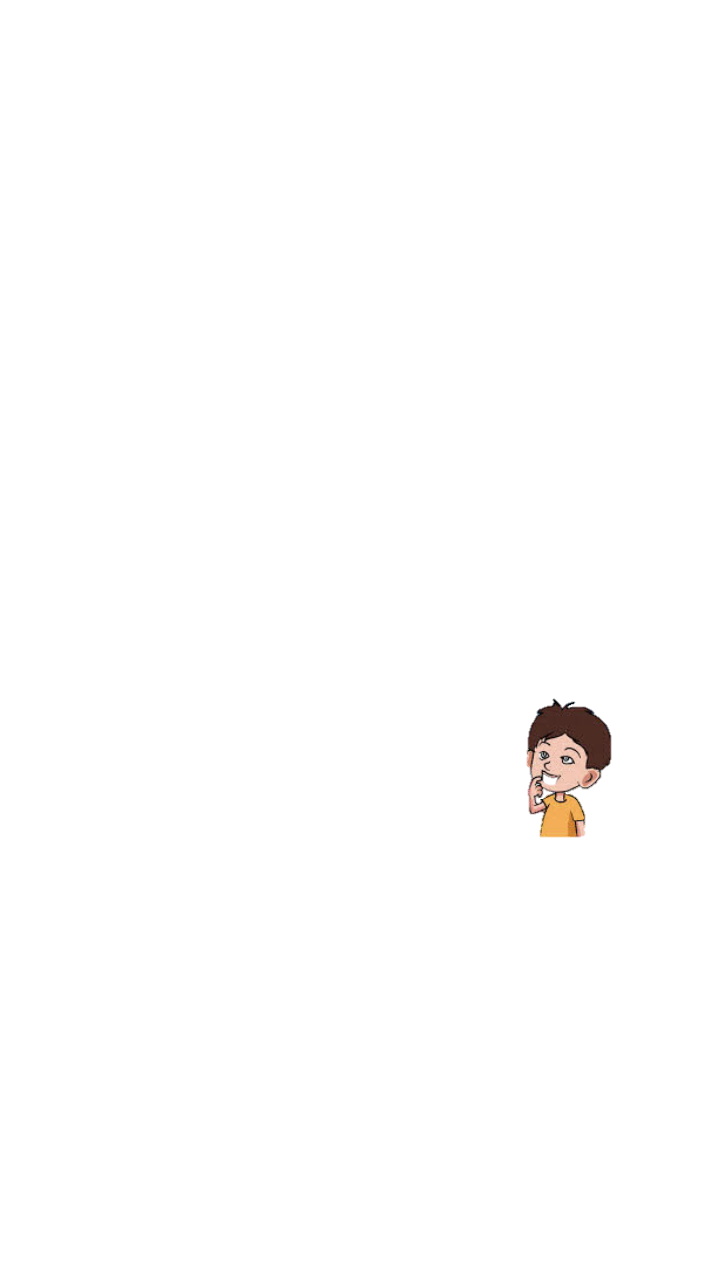 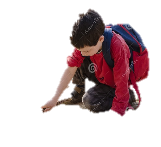 এবং ছবিতে আমরা কি দেখতে পাচ্ছি?
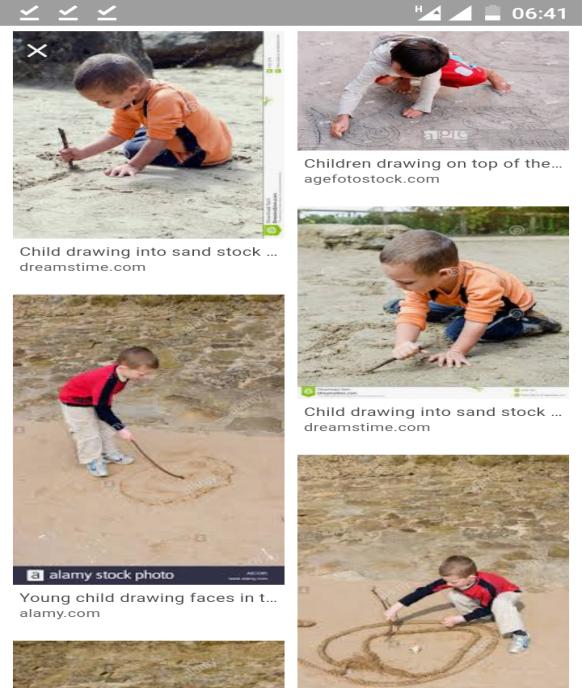 আজকের পাঠের বিষয়?
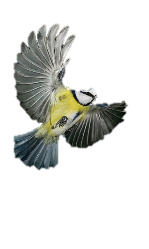 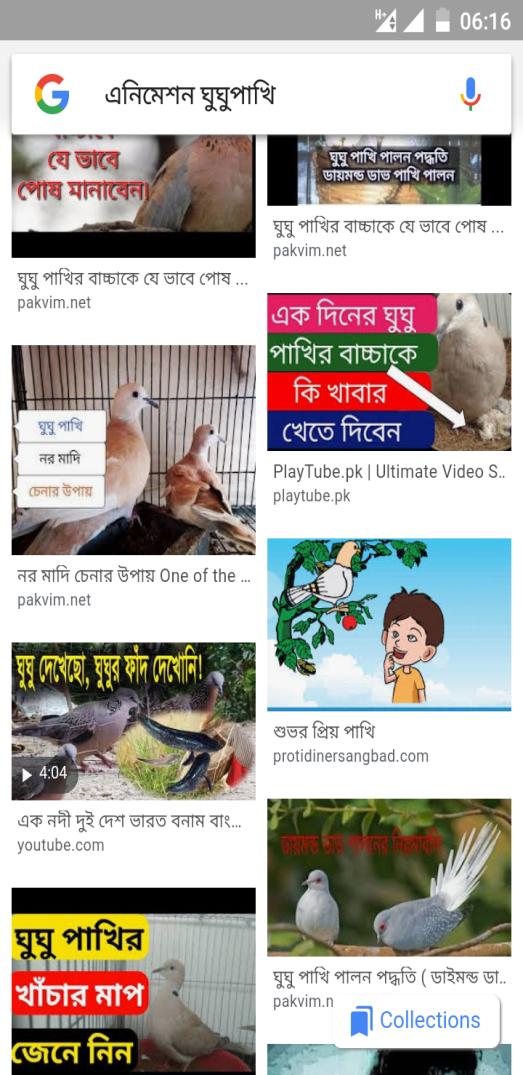 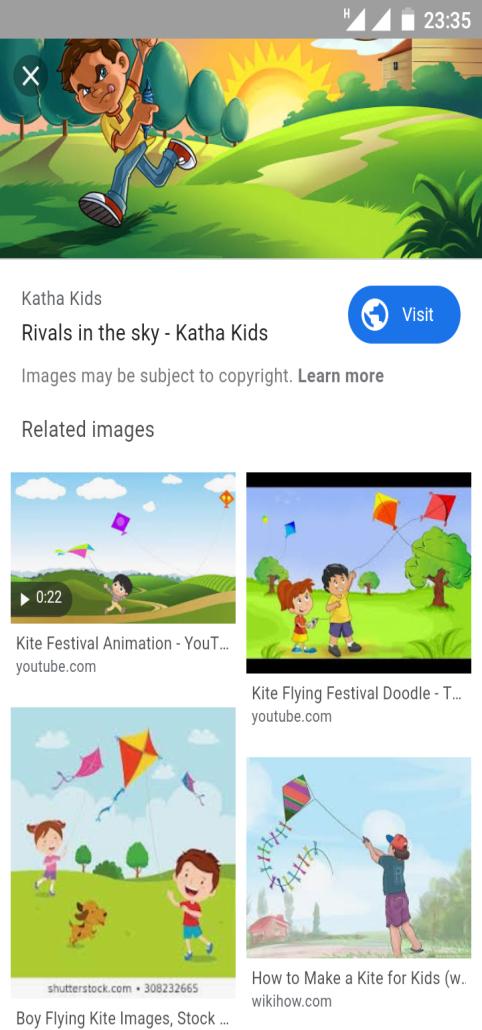 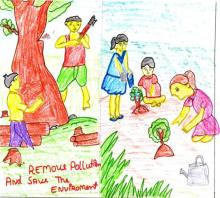 বাঁচতে দাও
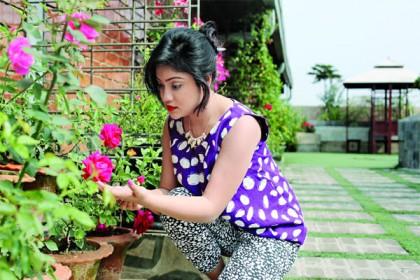 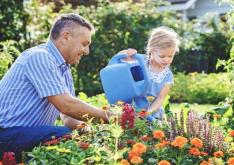 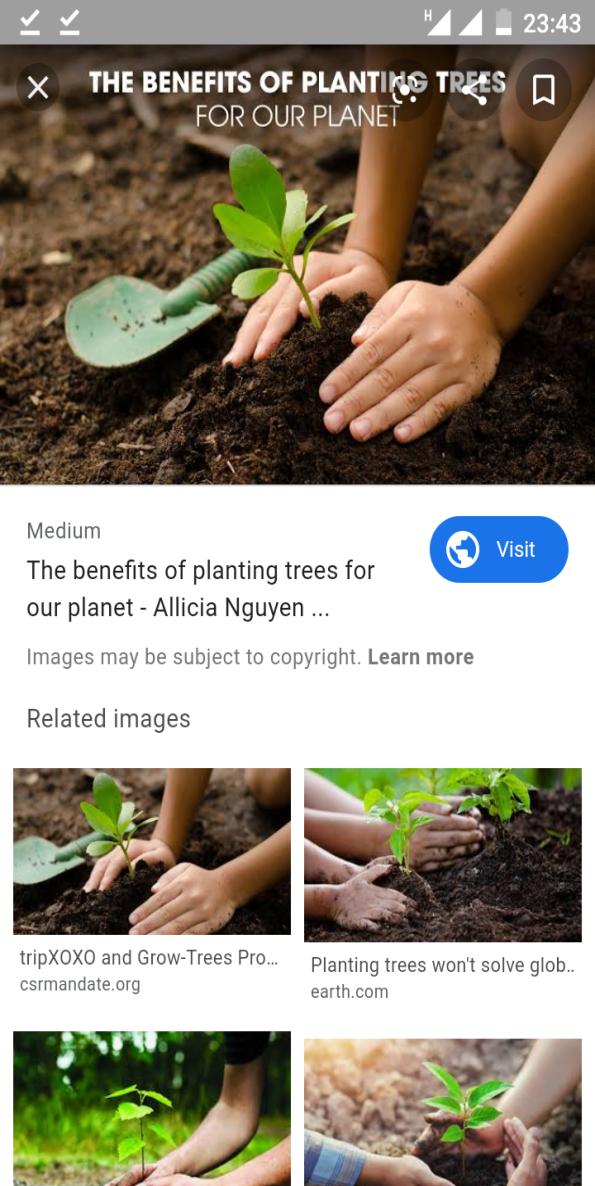 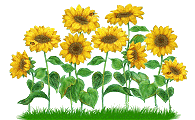 কবি পরিচিতি
সাংবাদিক এবং ‘দৈনিক বাংলা”র সম্পাদক ছিলেন
২০০৬ সালে ১৭ ই আগষ্ট ঢাকায়
জন্ম ২৩ অক্টোবর            ১৯২9 খ্রিষ্টাব্দে 
    নরসিংদীর
পাড়াতলী গ্রামে
বাংলা একাডেমী, একুশে পদক ,মোহাম্মদ নাসির উদ্দিন স্বর্ণপদক
শামসুর রাহমান
অন্যতম প্রধান কবি।দেশপ্রেম ও সমাজ সচেতনতায় সতেজ ও দীপ্ত ।
এলাটিং বেলাটিং ,ধান ভানলে কুড়ো দিব ,গোলাপ ফোটে খুকীর হাতে।
শব্দার্থ
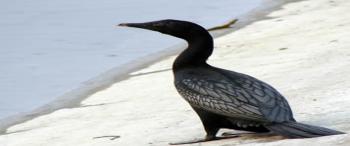 কালো রঙের হাঁস জাতীয় মৎস্য-শিকারি পাখি
পানকৌড়ি
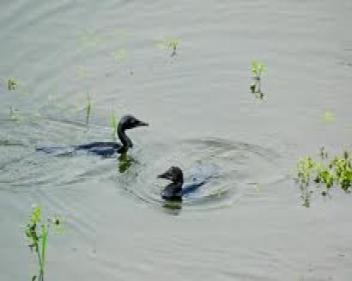 গোসল করতে, স্নান করতে
নাইতে
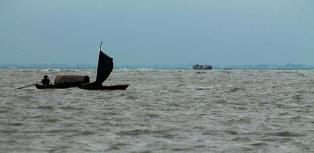 গভীর
গহিন
গাঙে
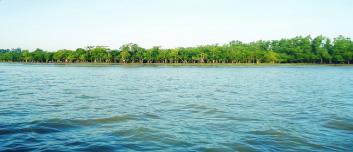 নদীতে
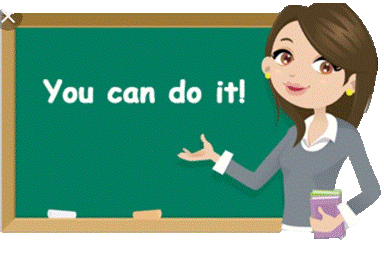 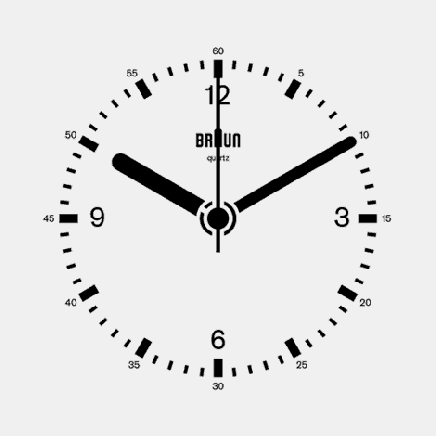 একক কাজ
সময়ঃ 5 মিনিট
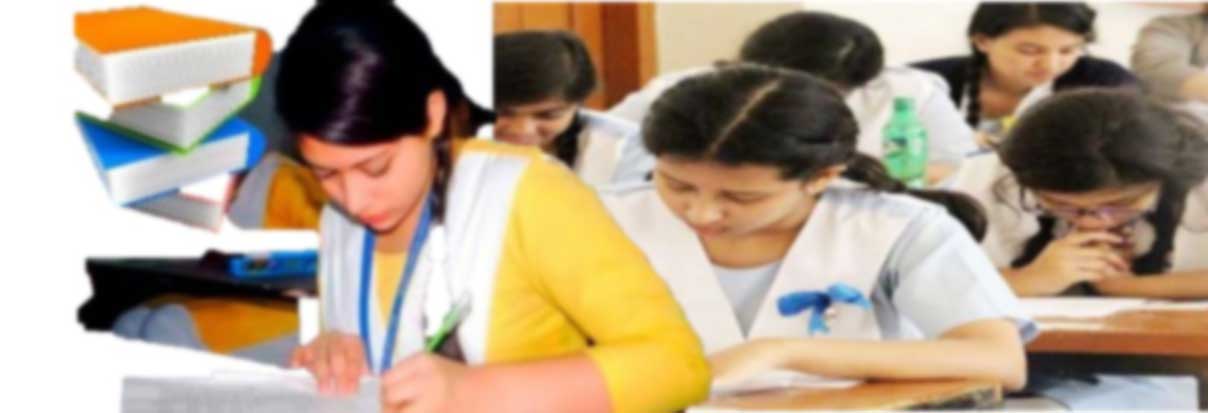 কবি পরিচিতি সংক্ষিপ্তে লিখ।
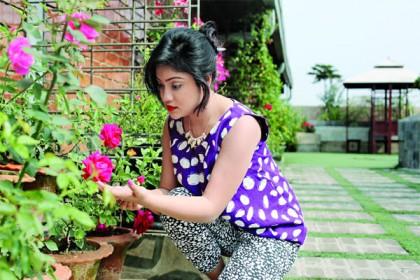 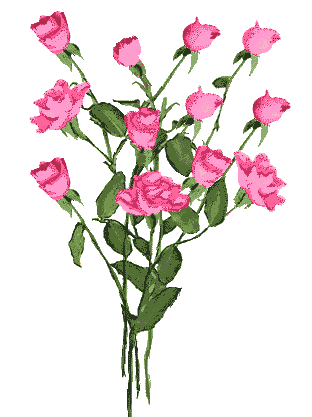 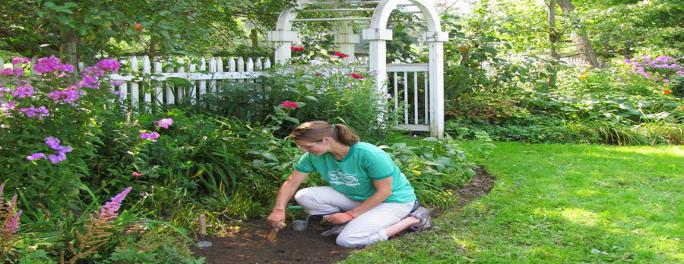 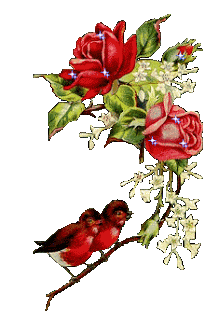 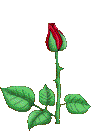 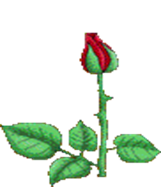 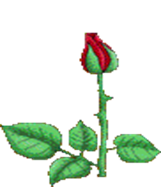 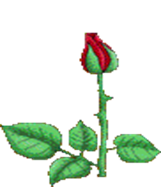 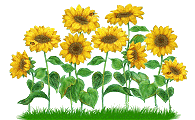 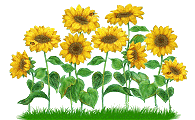 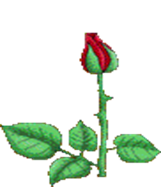 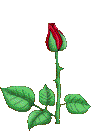 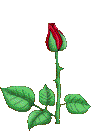 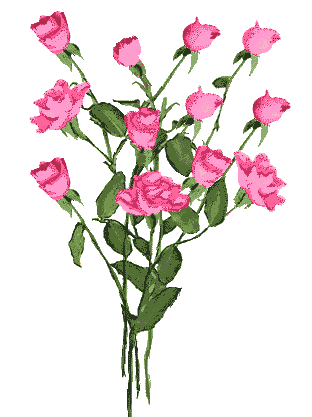 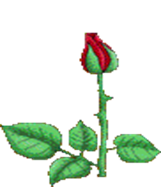 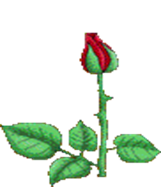 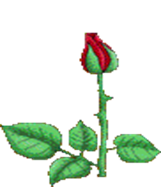 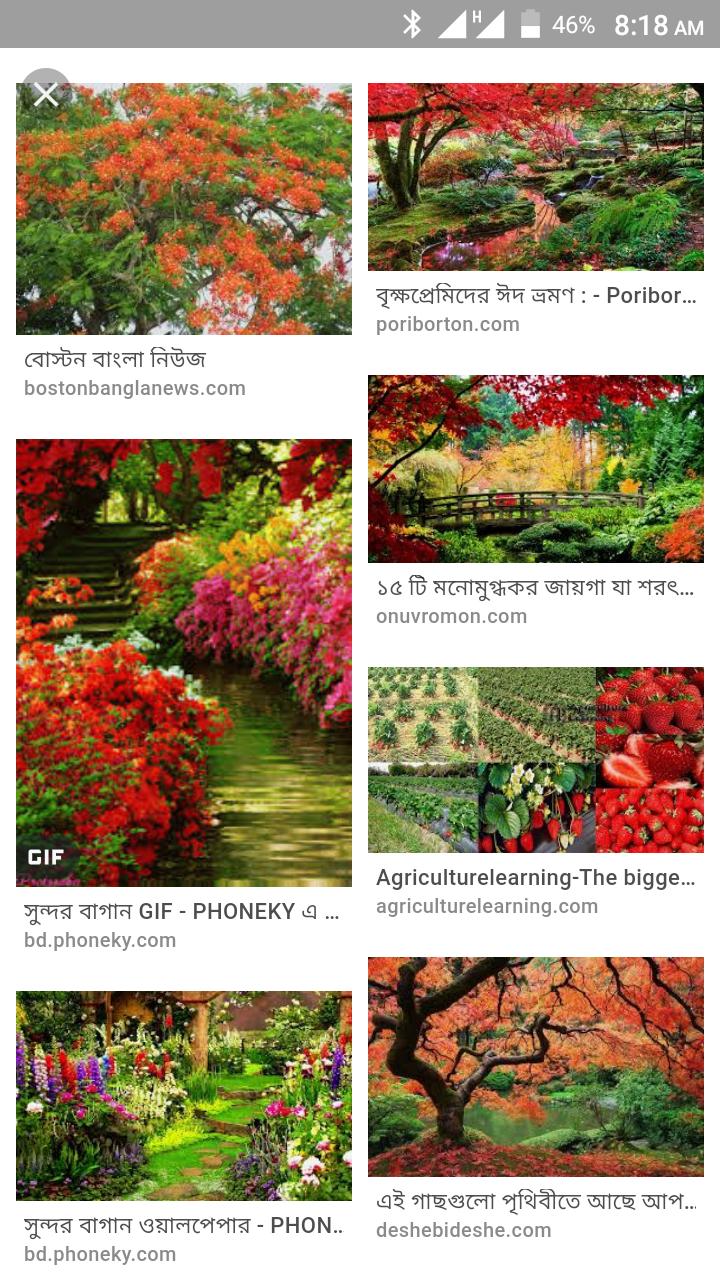 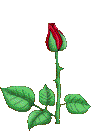 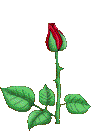 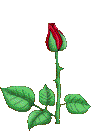 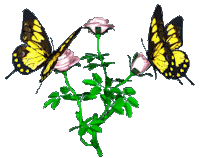 এই তো দ্যাখো ফুলবাগানে গোলাপ ফোটে
ফুটতে দাও।
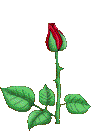 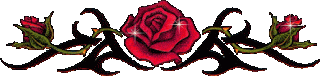 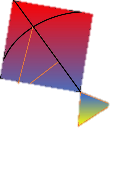 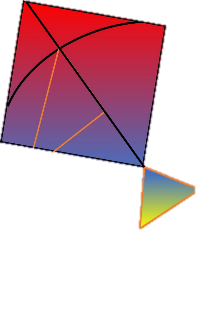 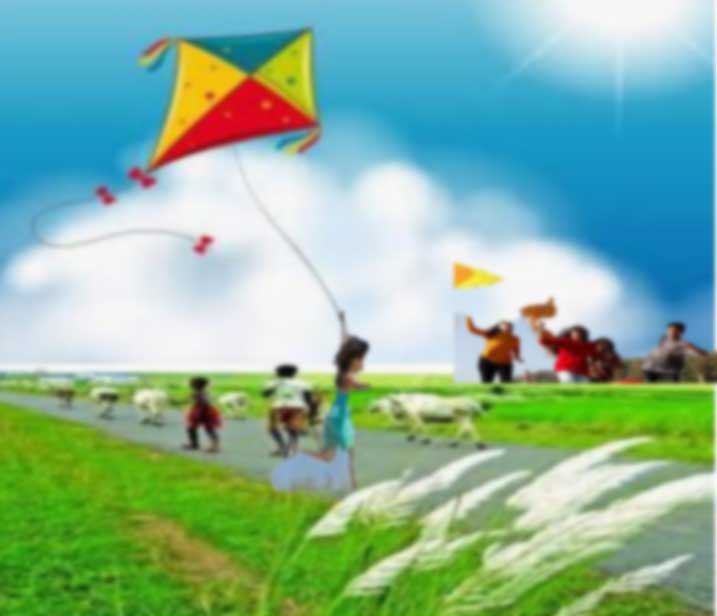 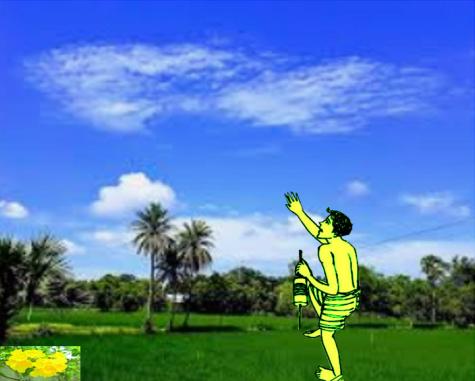 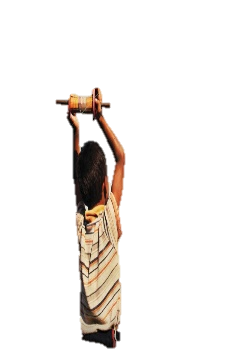 shahjalal
রঙিন কাটা ঘুড়ির পিছে বালক ছোটে,  
ছুটতে দাও ।
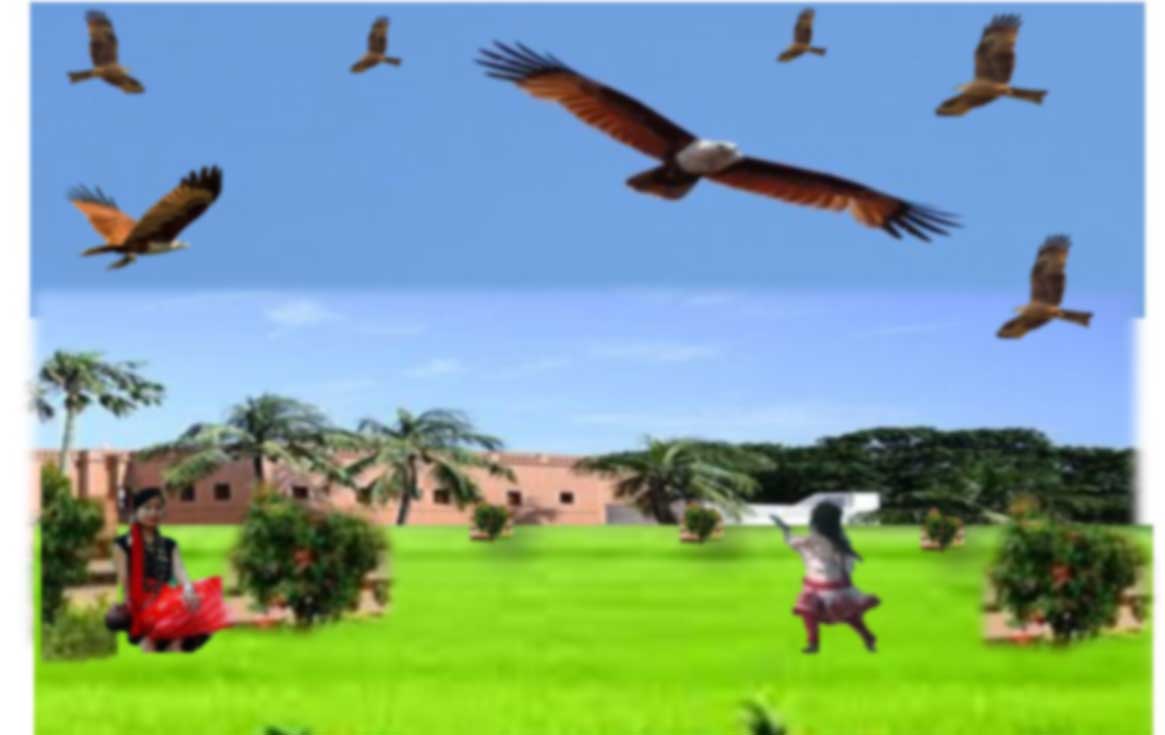 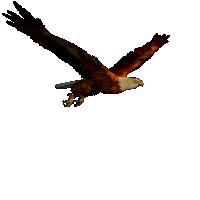 নীল আকাশের সোনালী চিল মেলছে পাখা, 
মেলতে দাও।
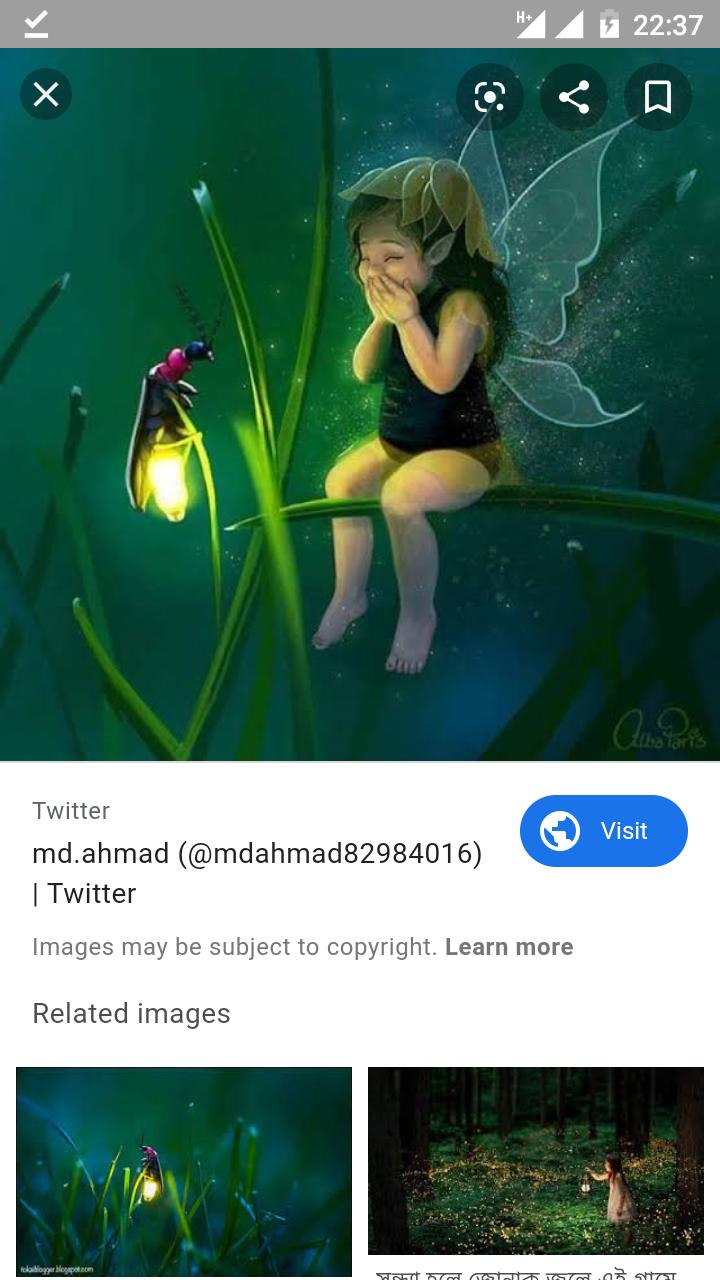 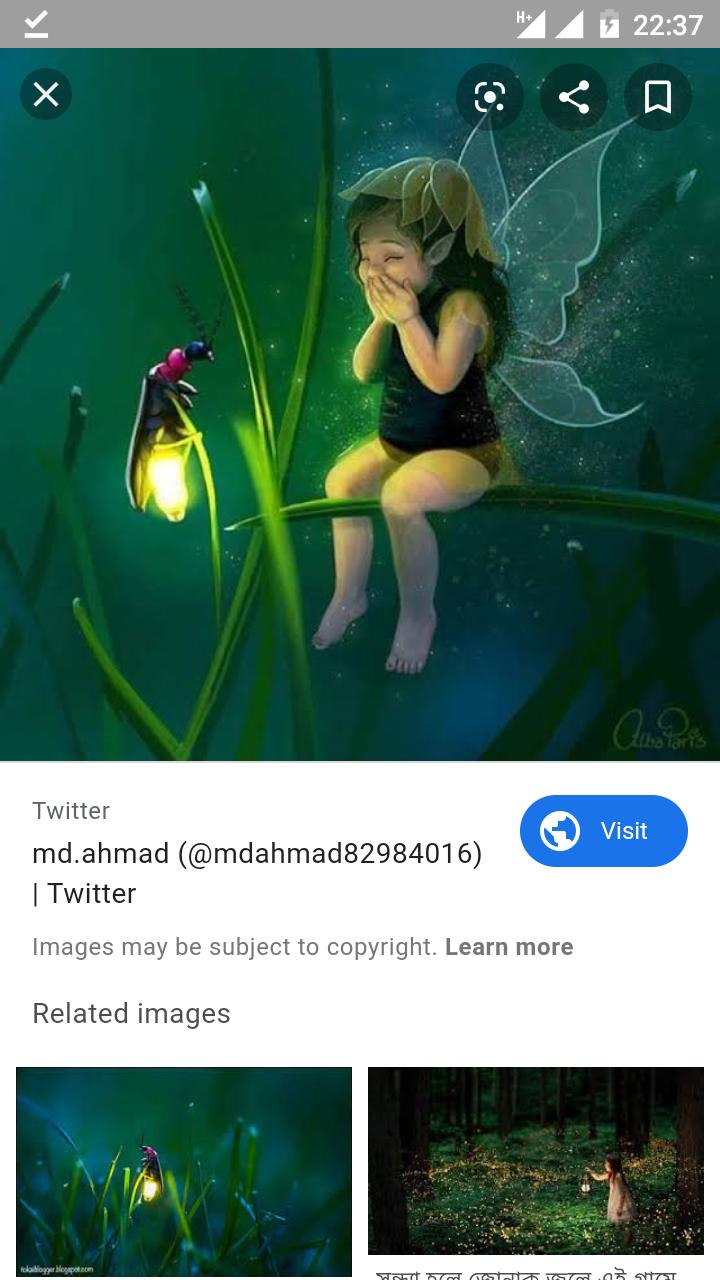 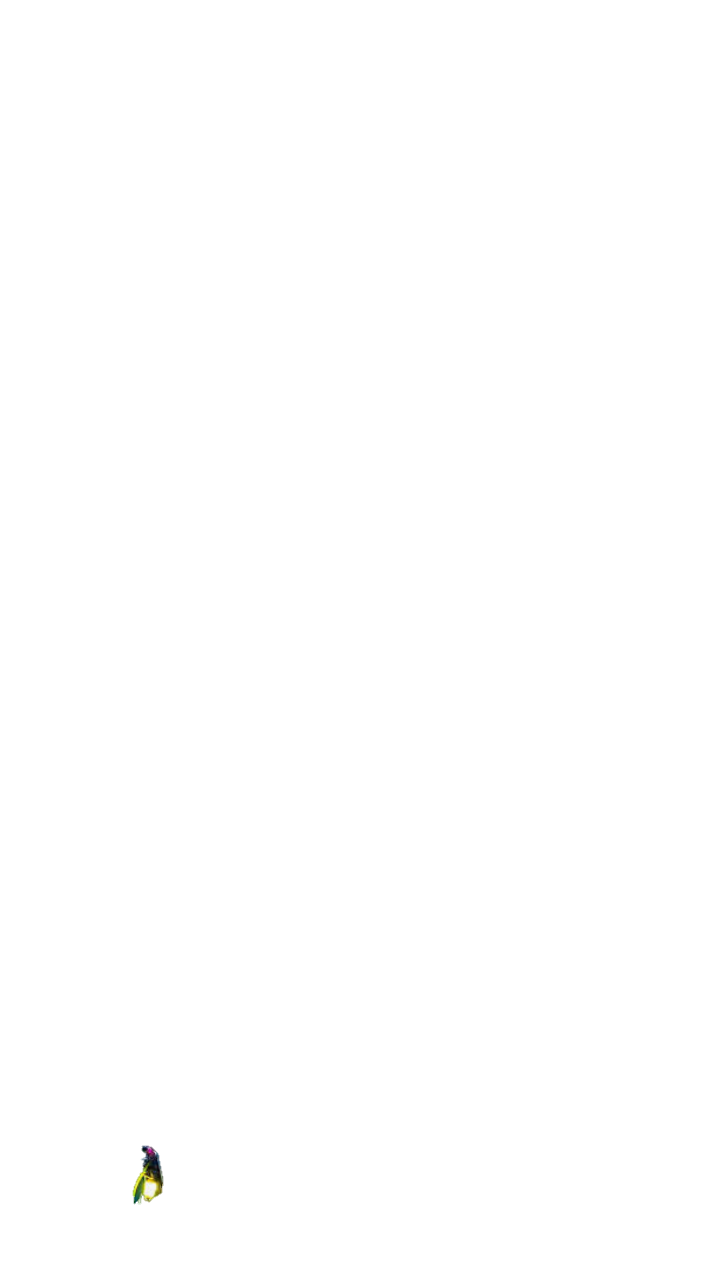 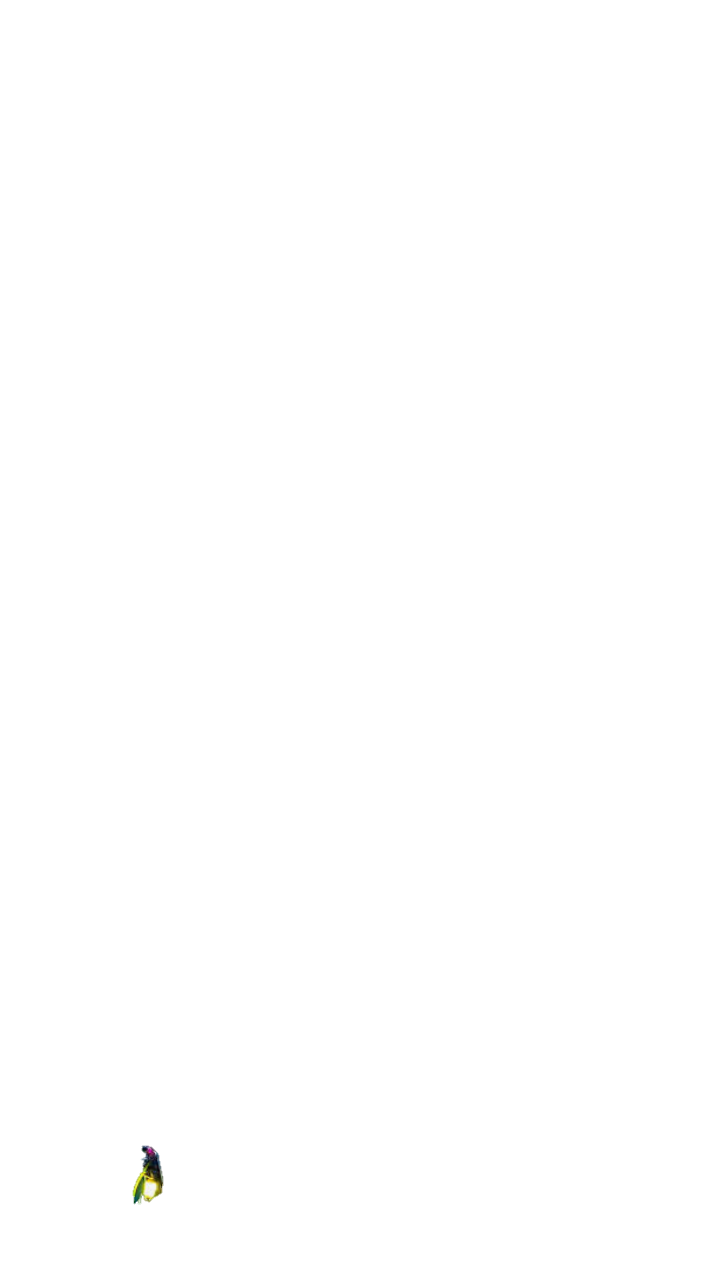 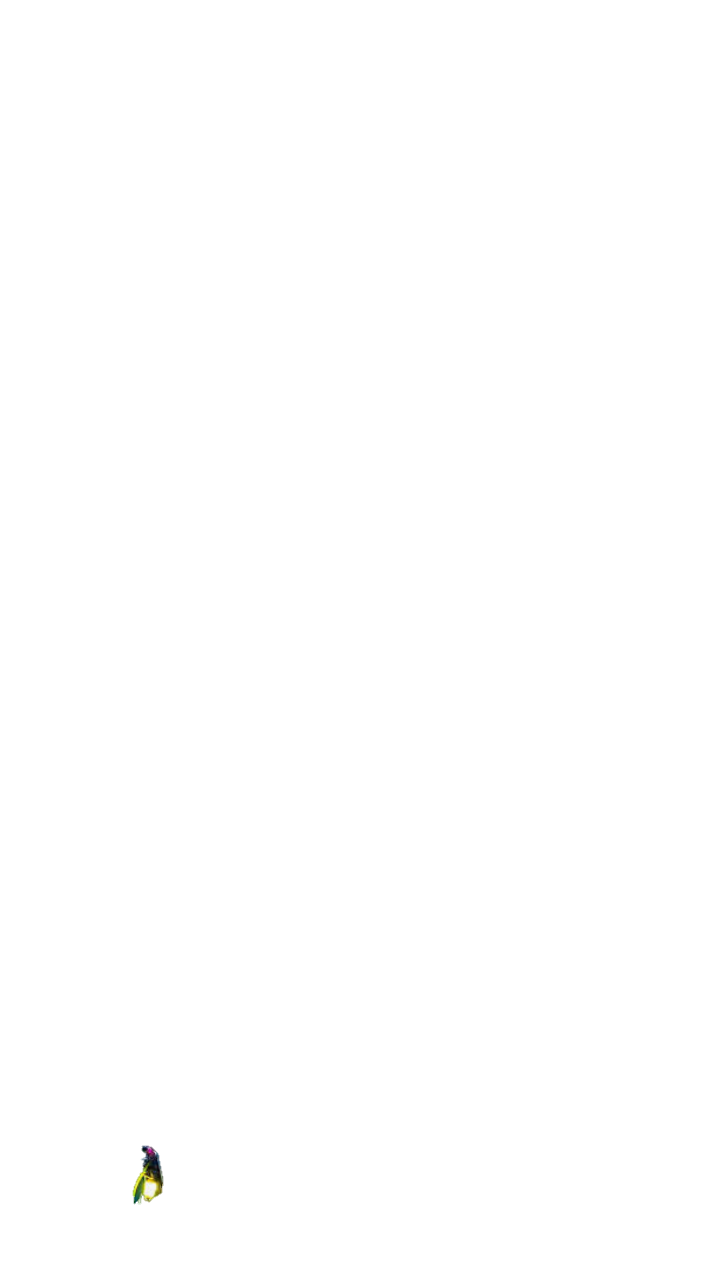 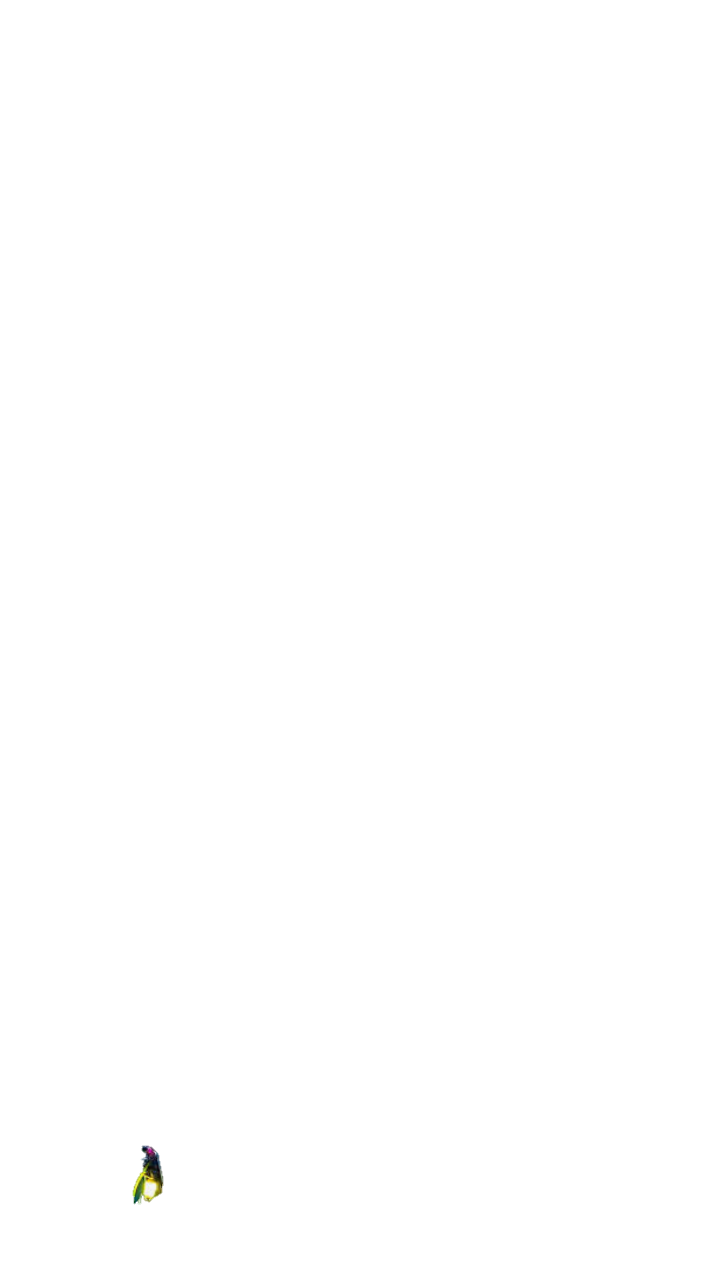 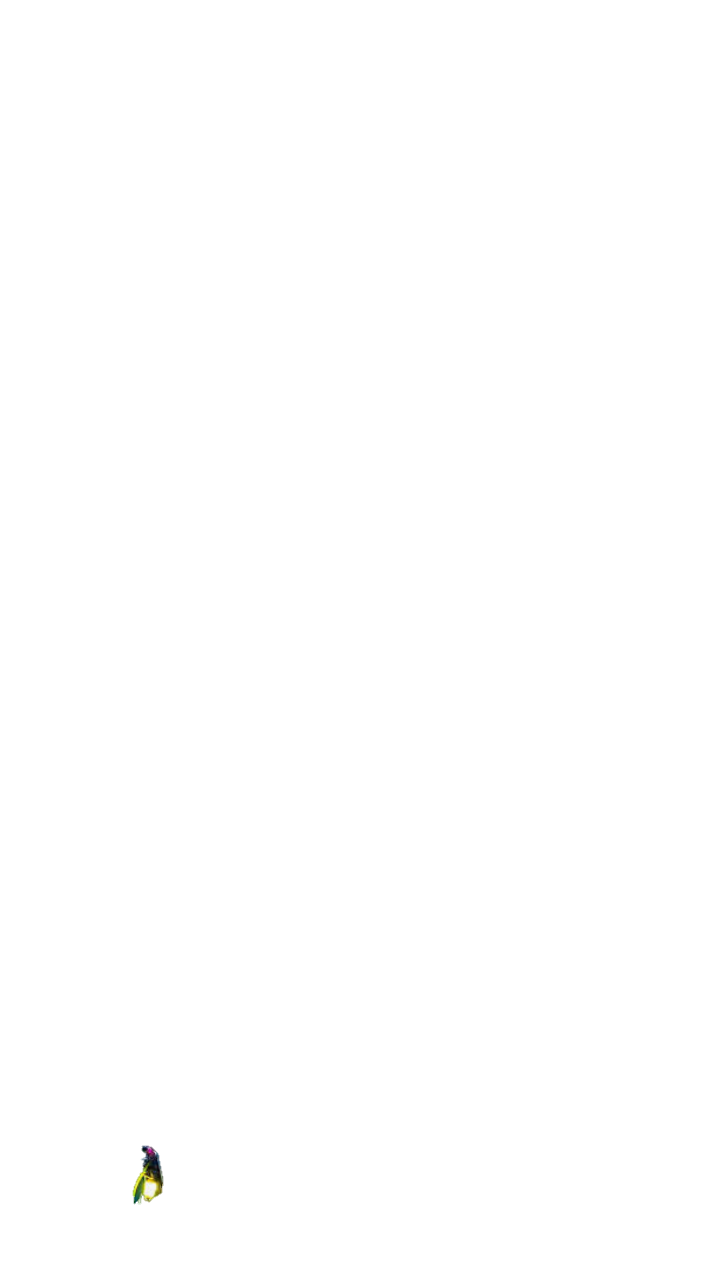 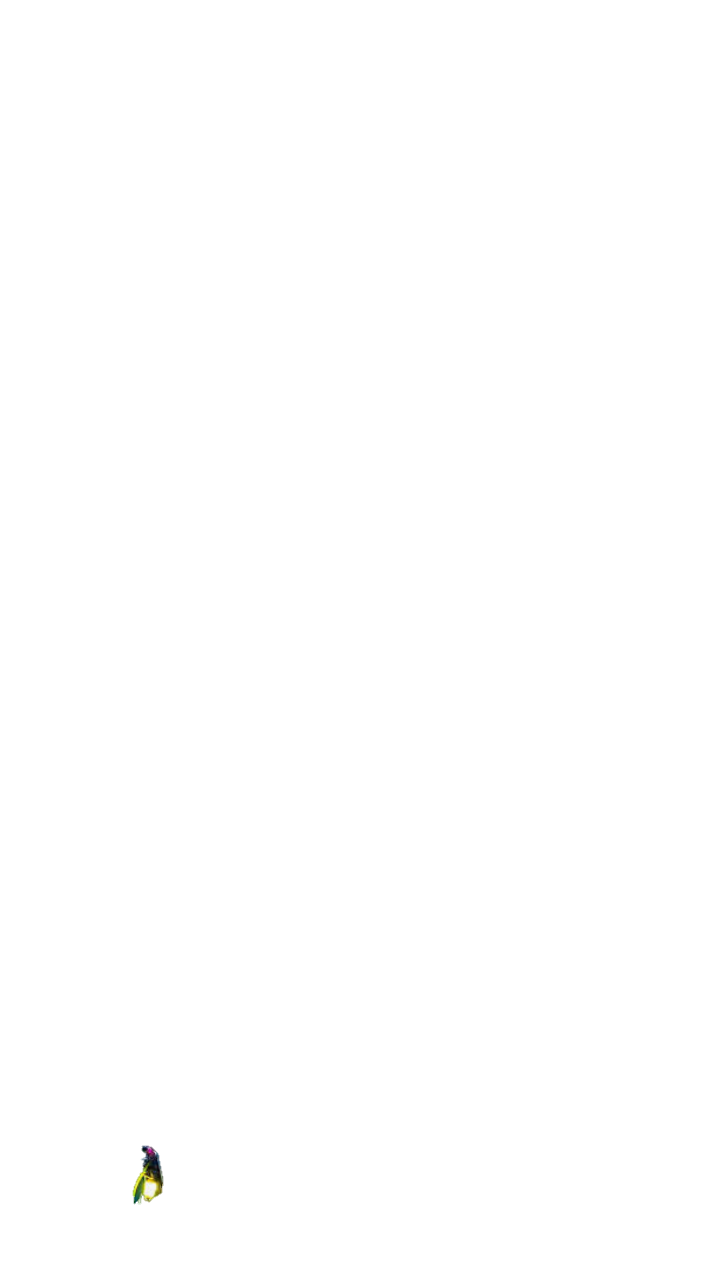 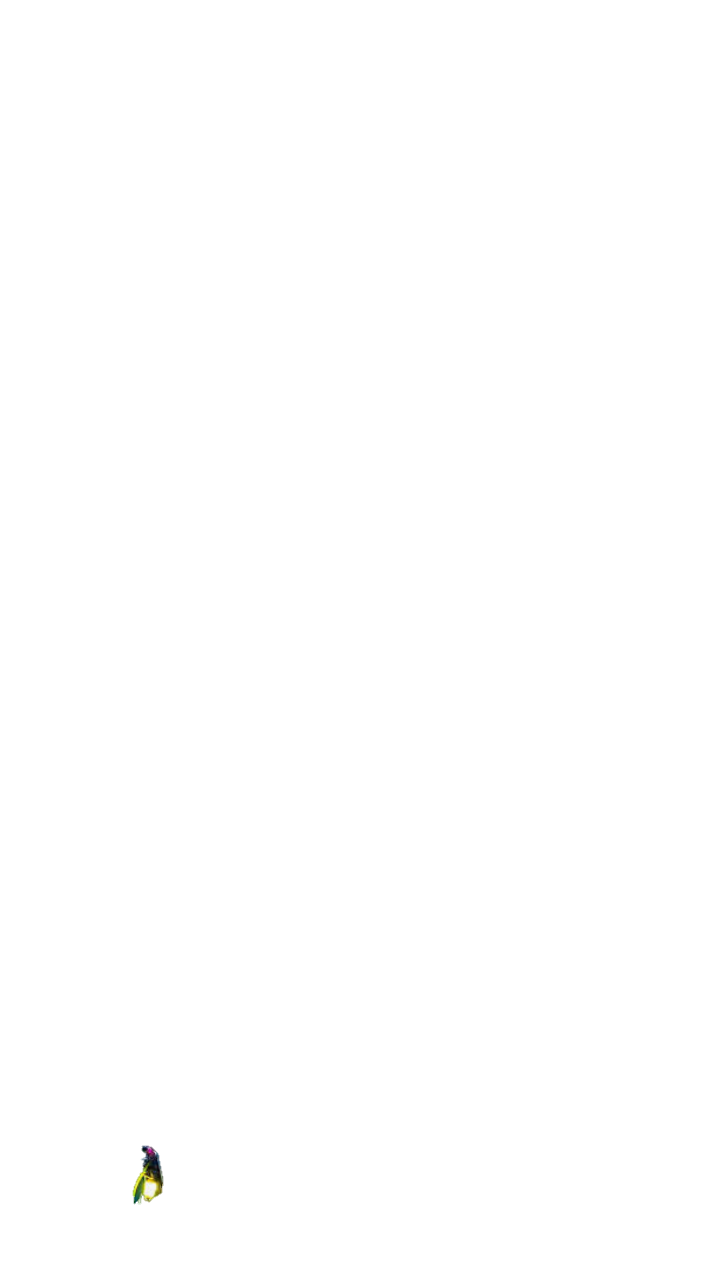 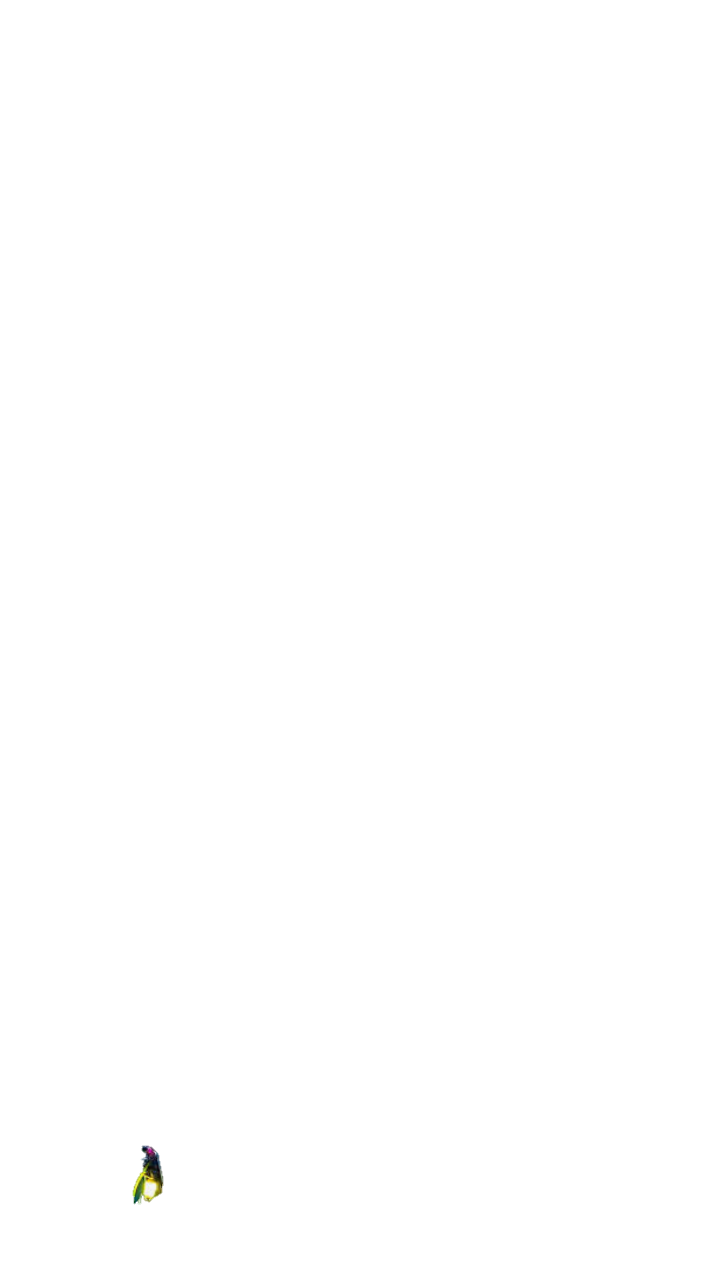 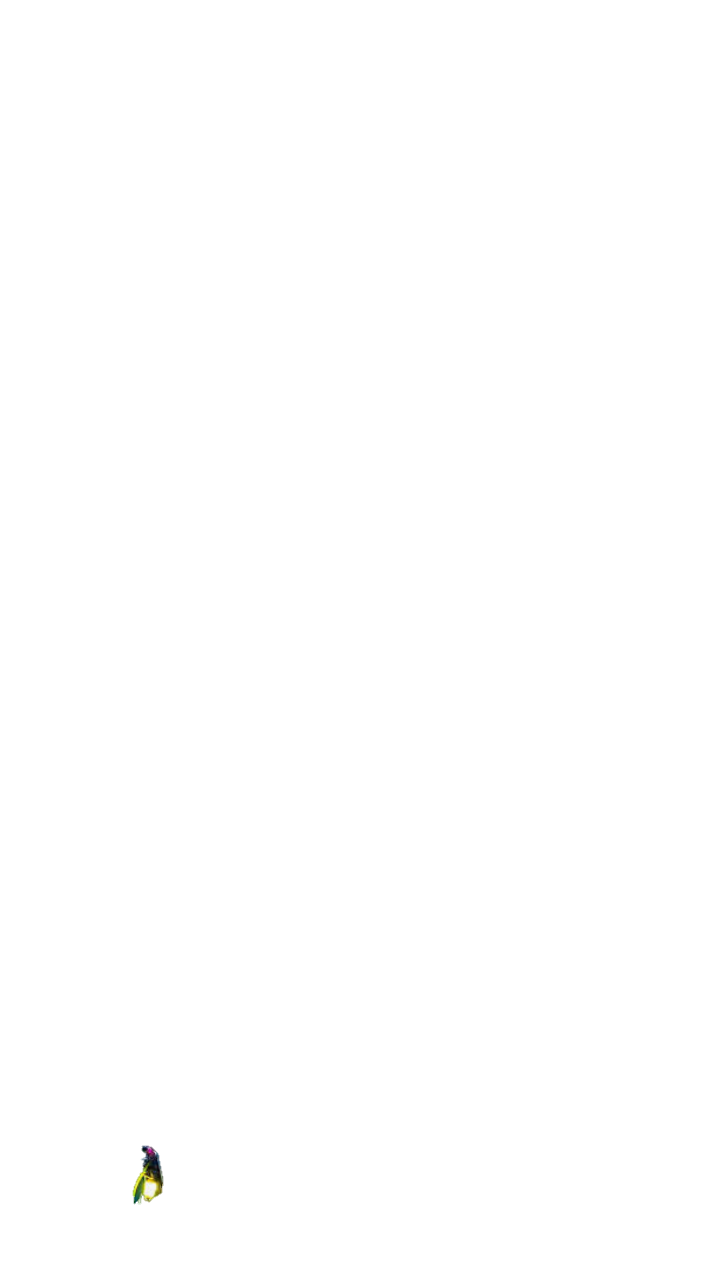 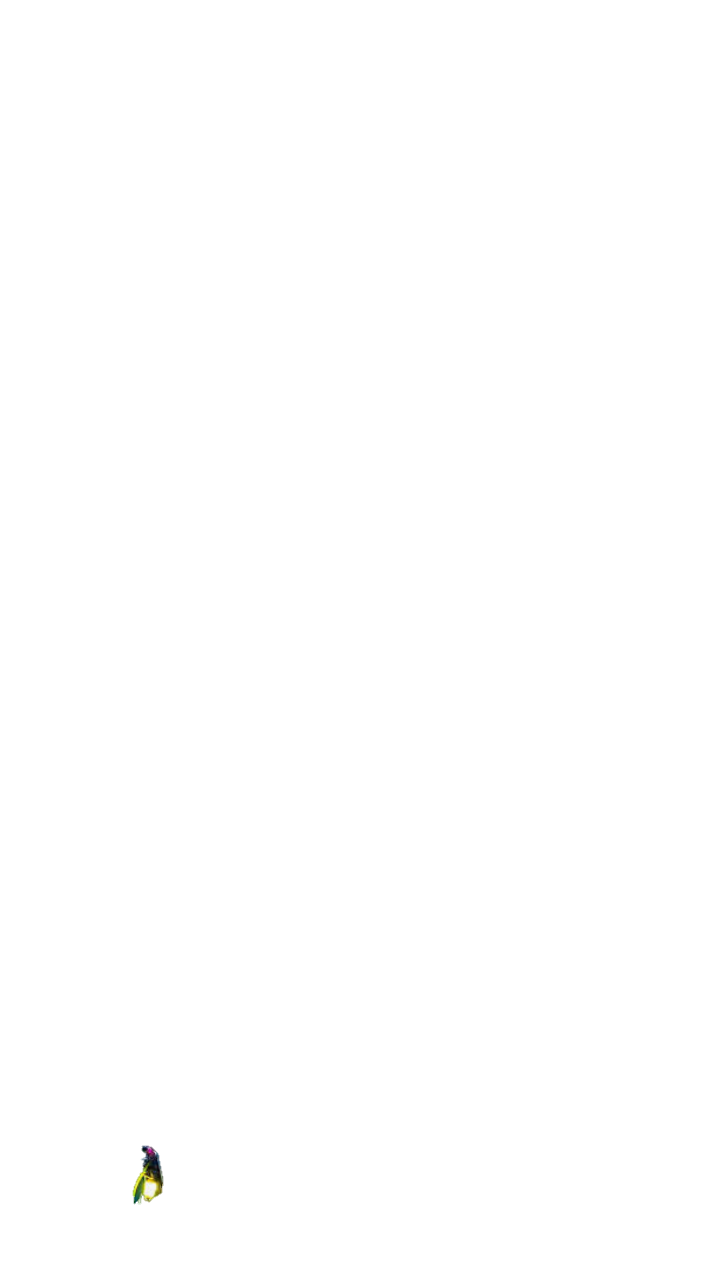 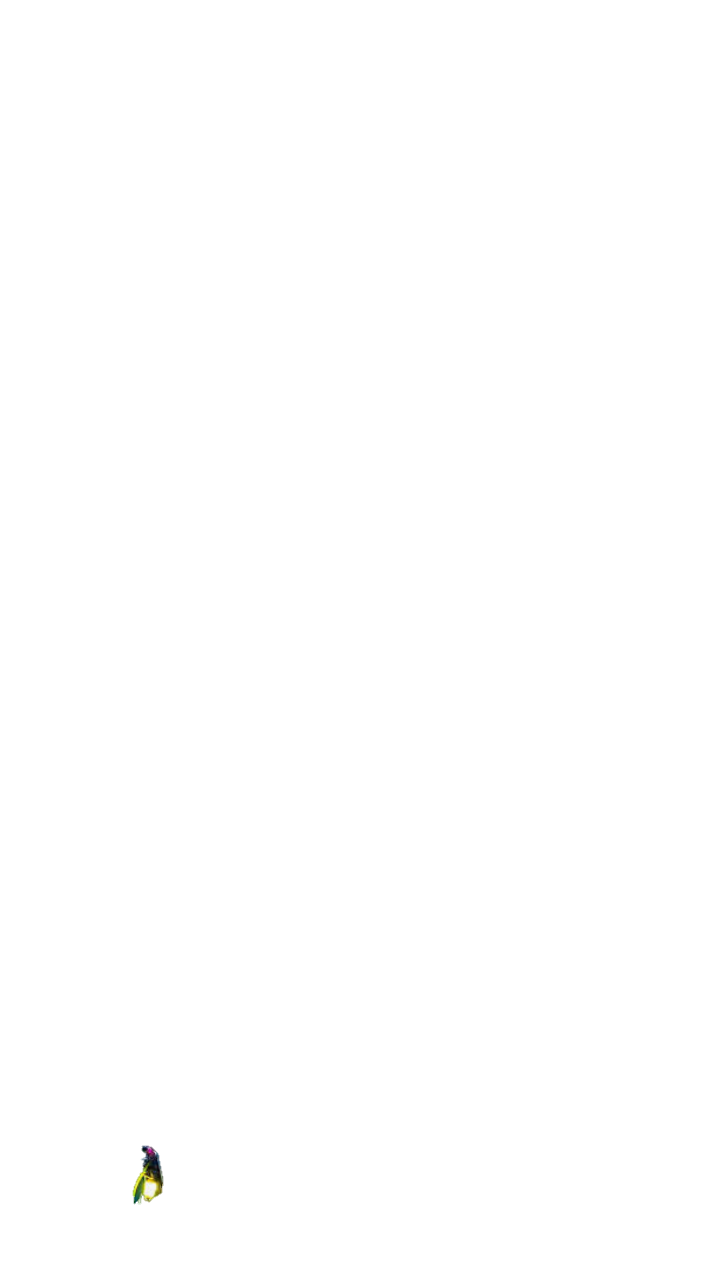 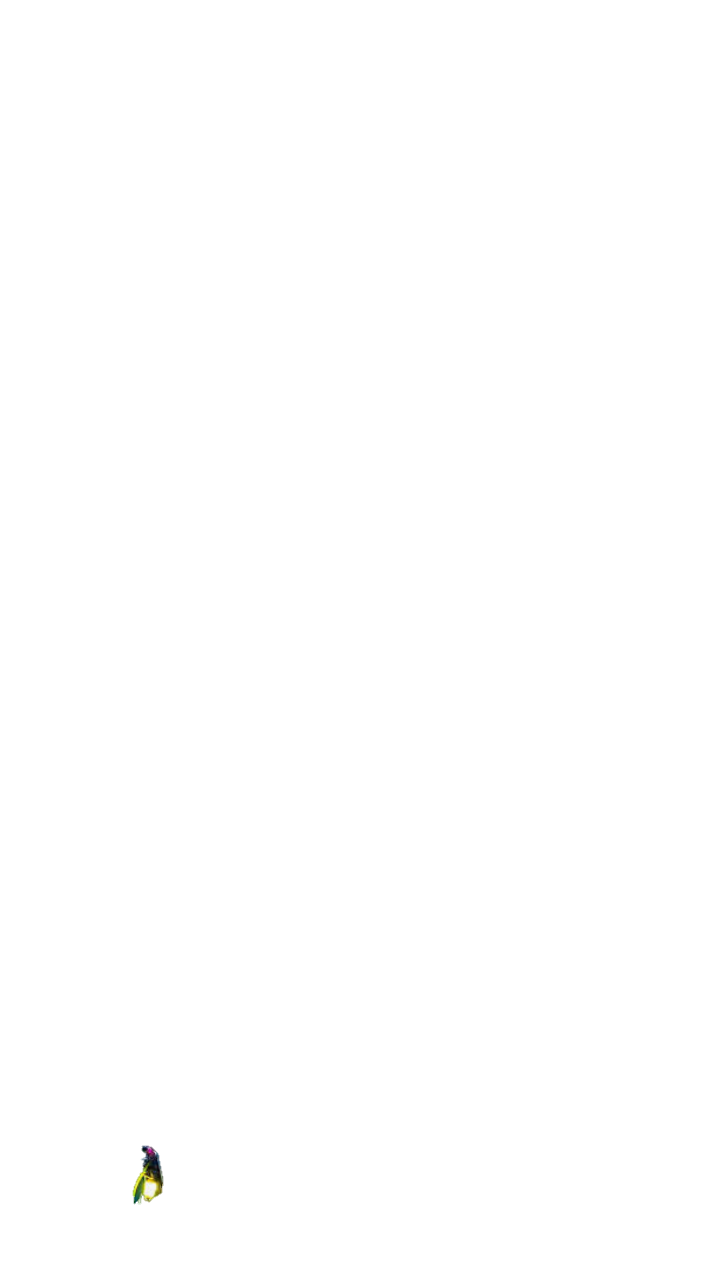 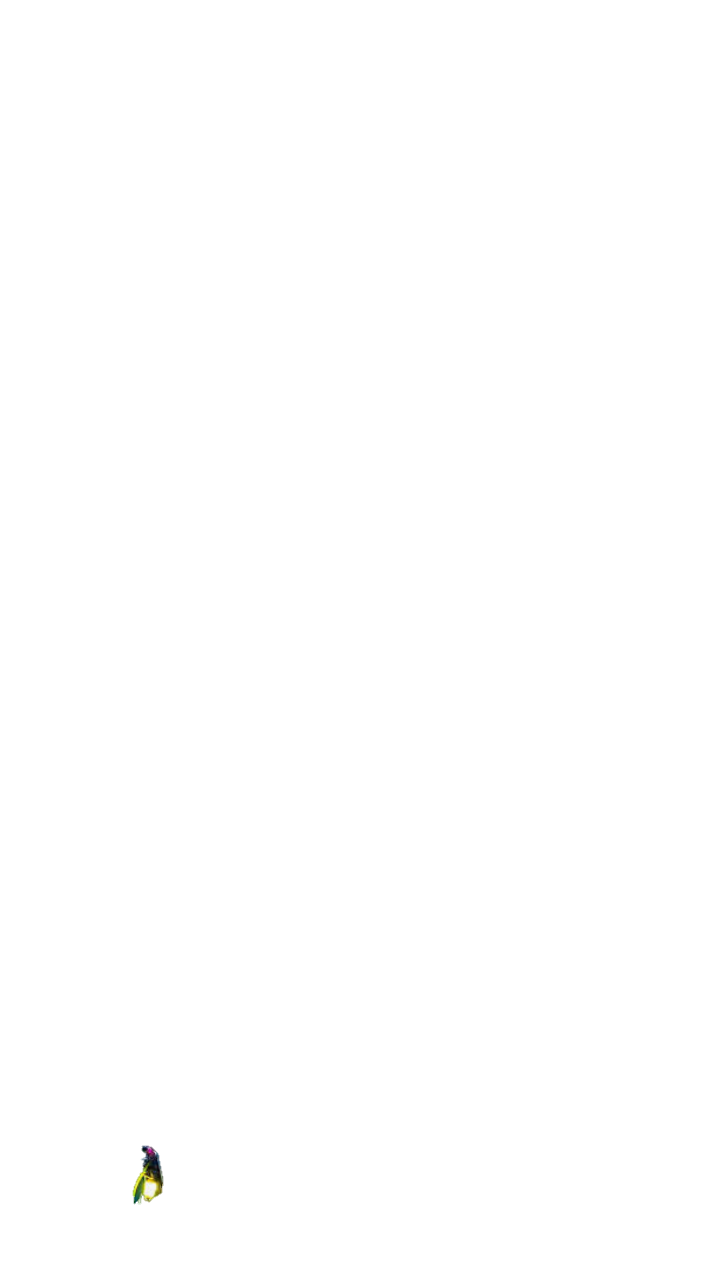 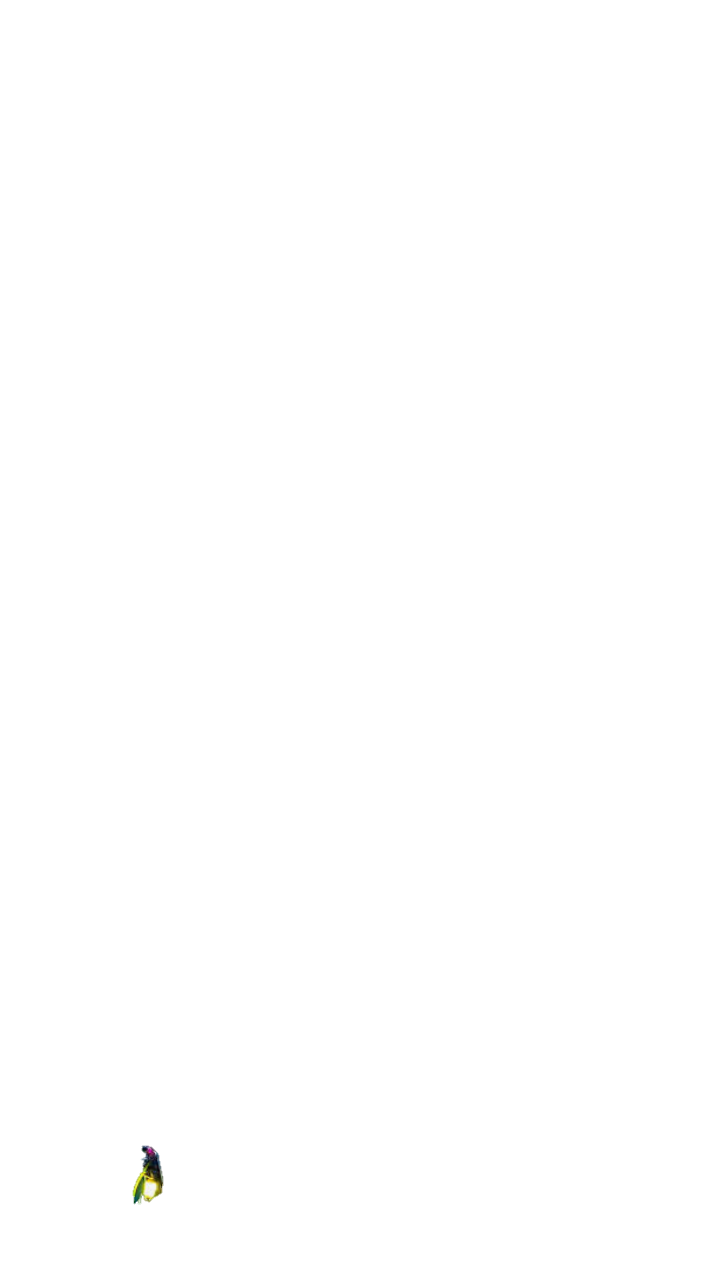 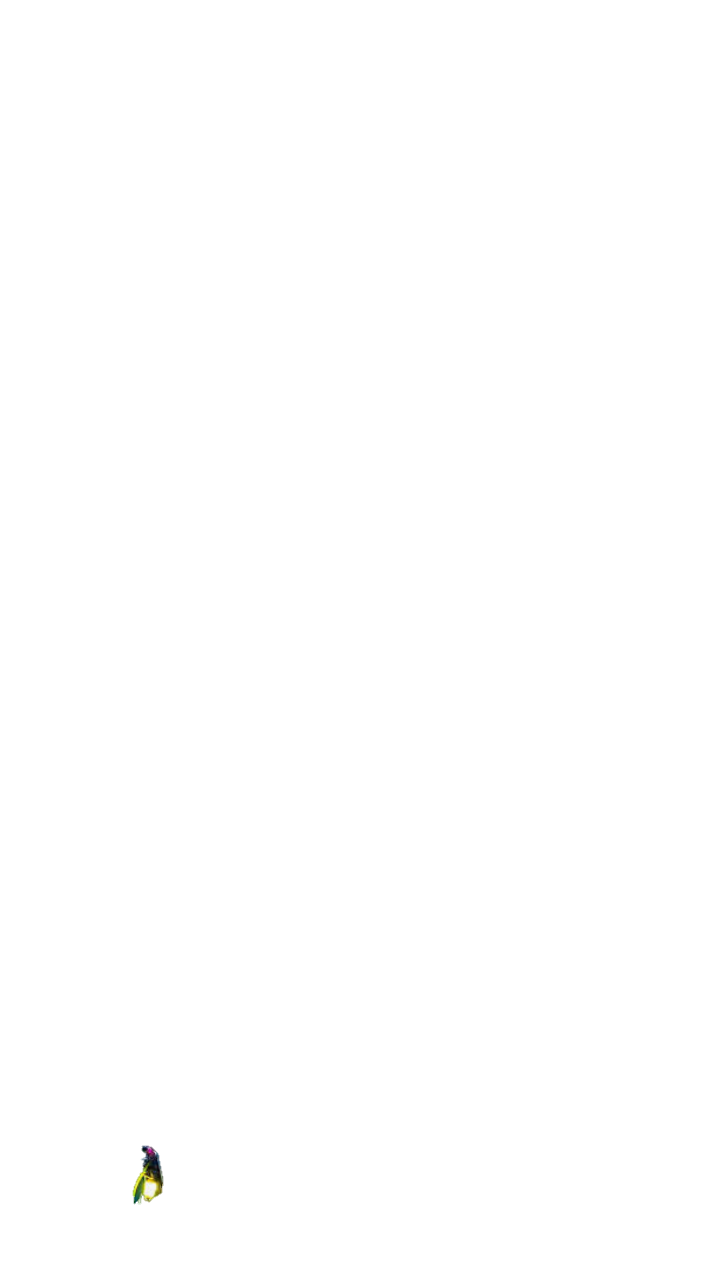 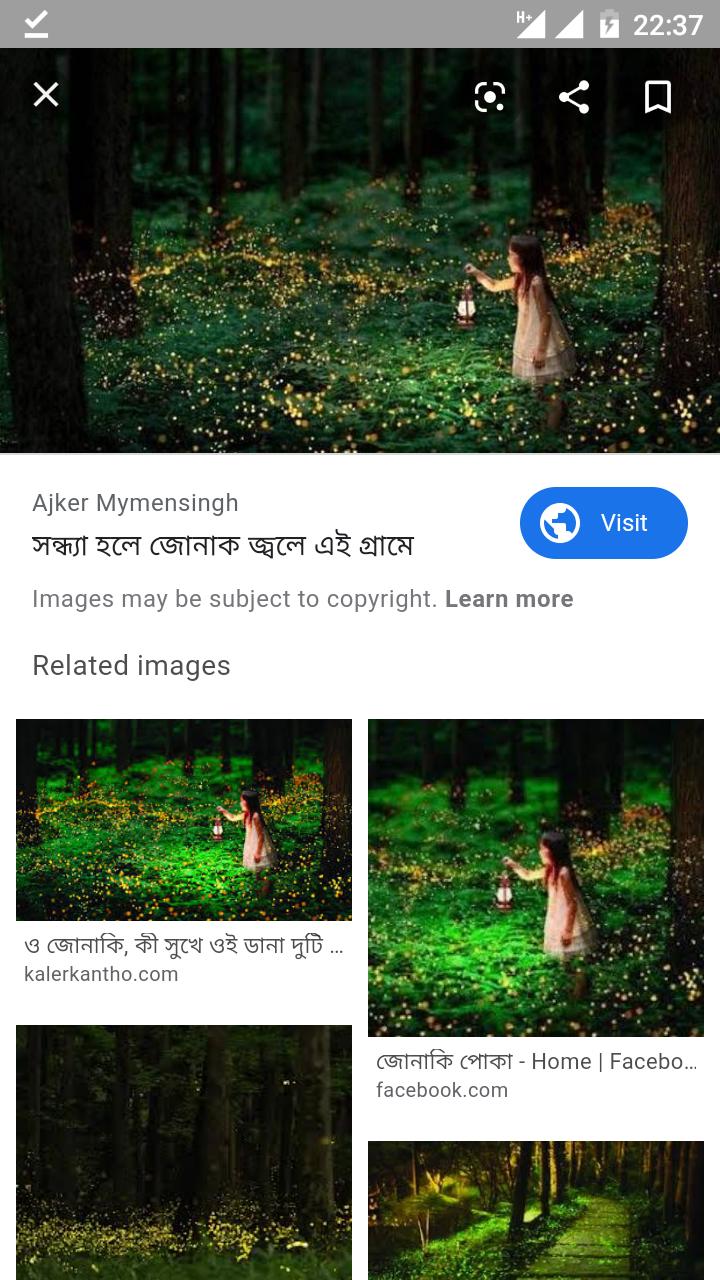 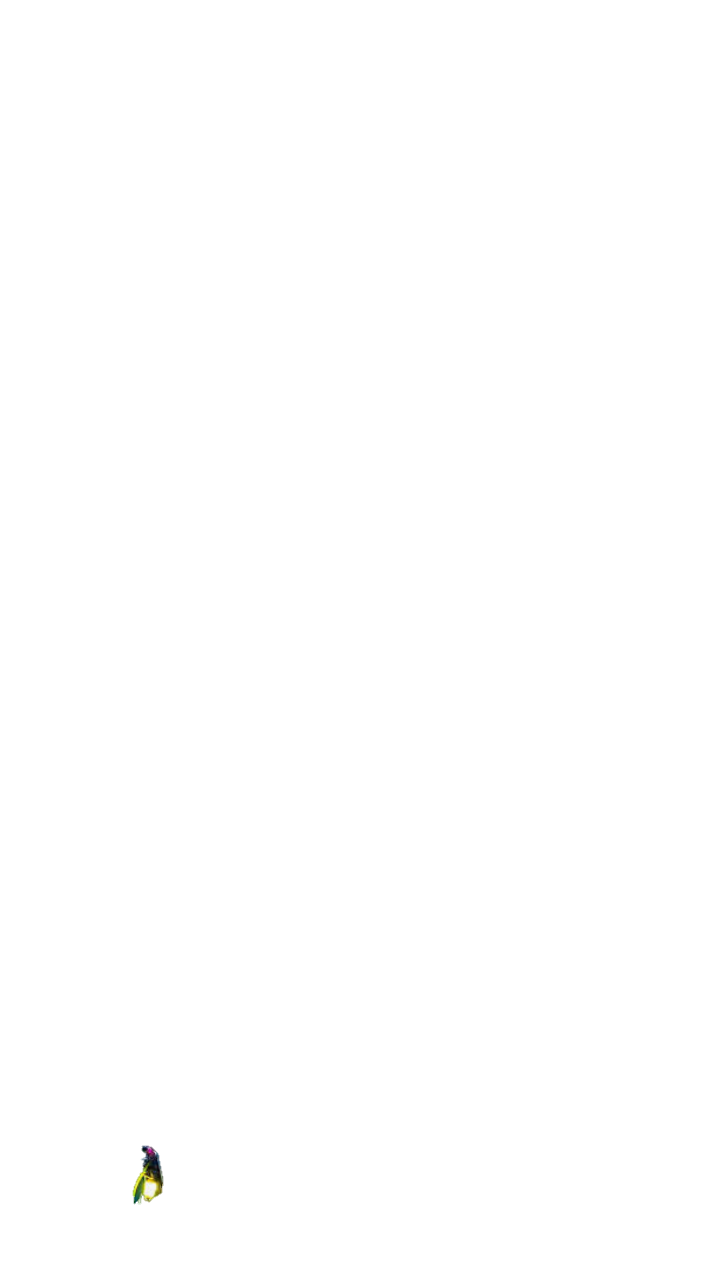 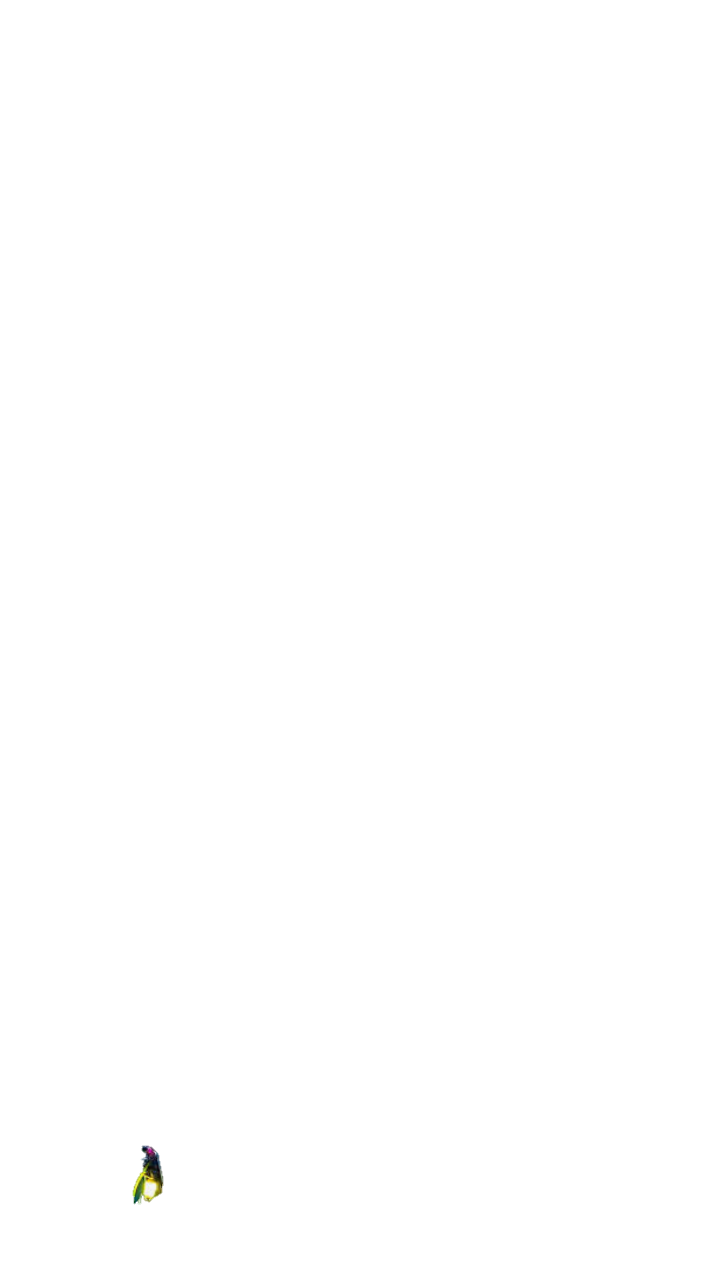 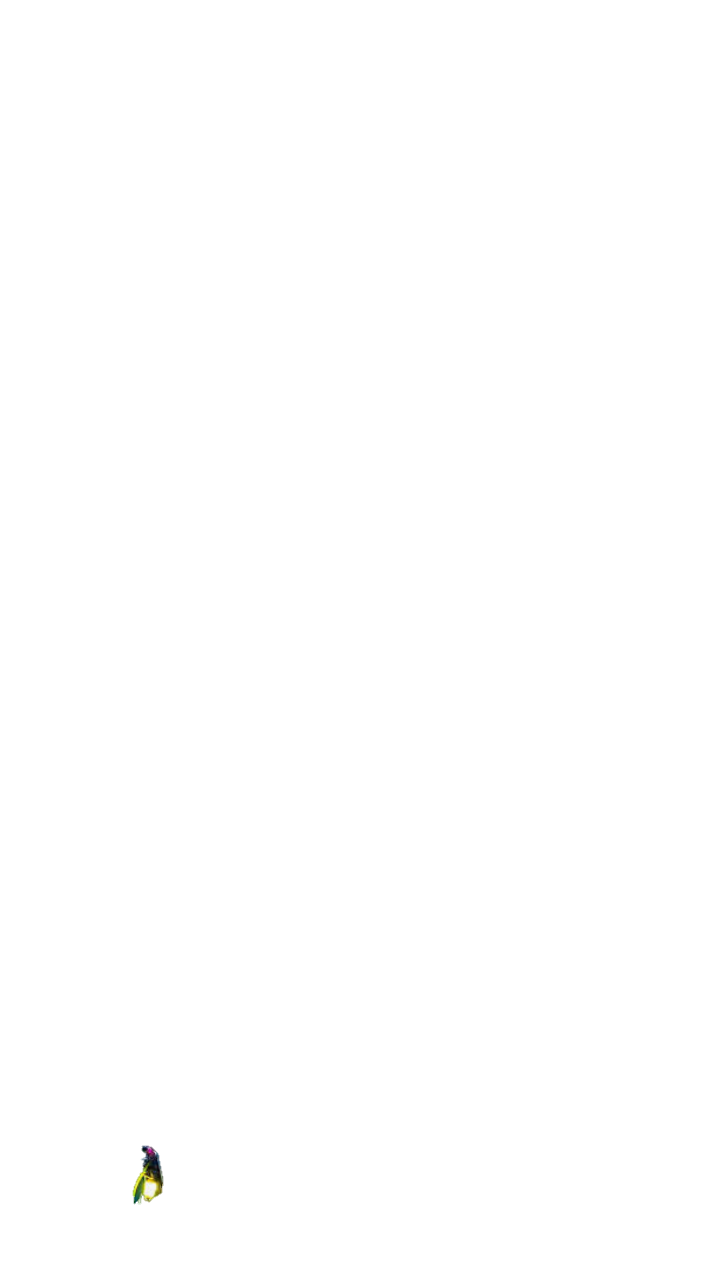 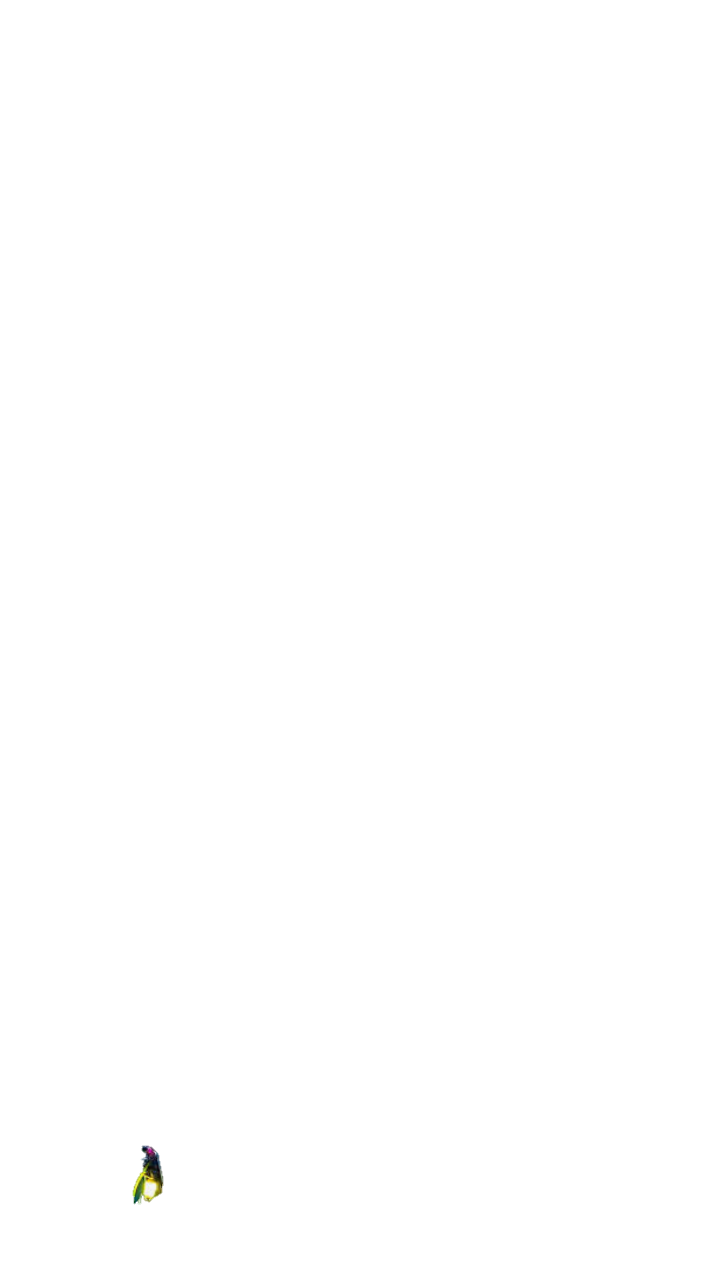 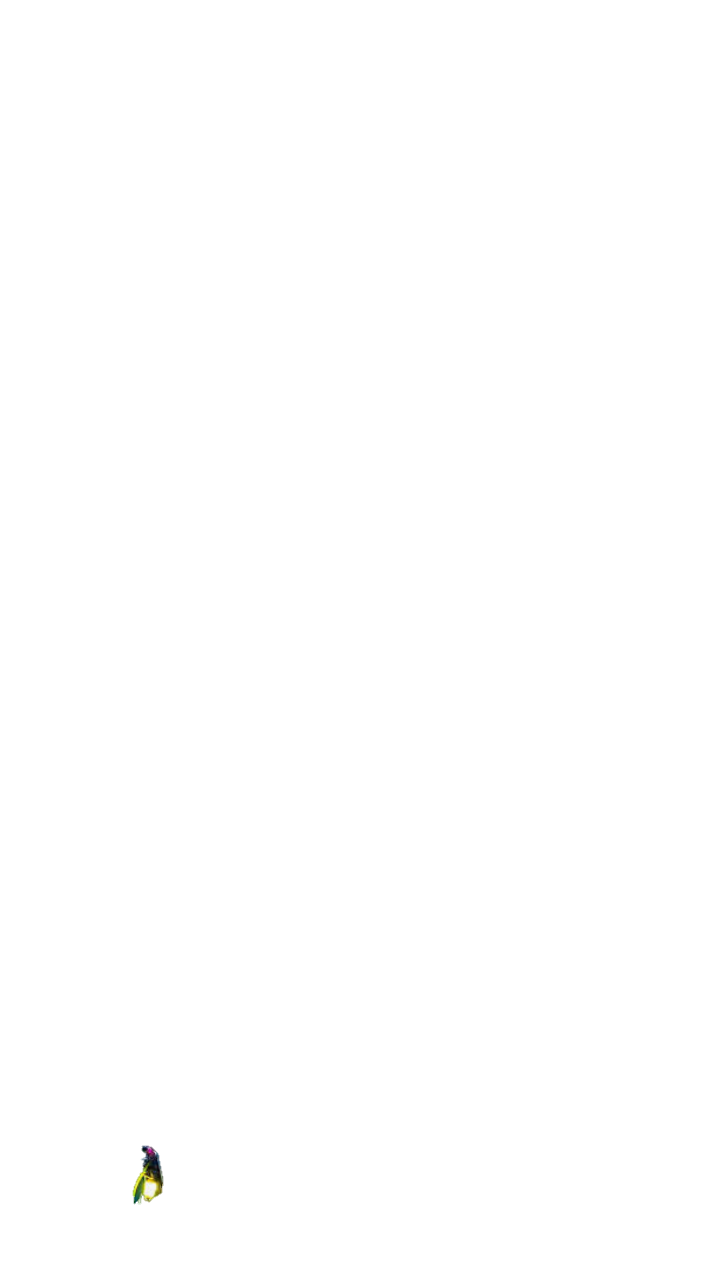 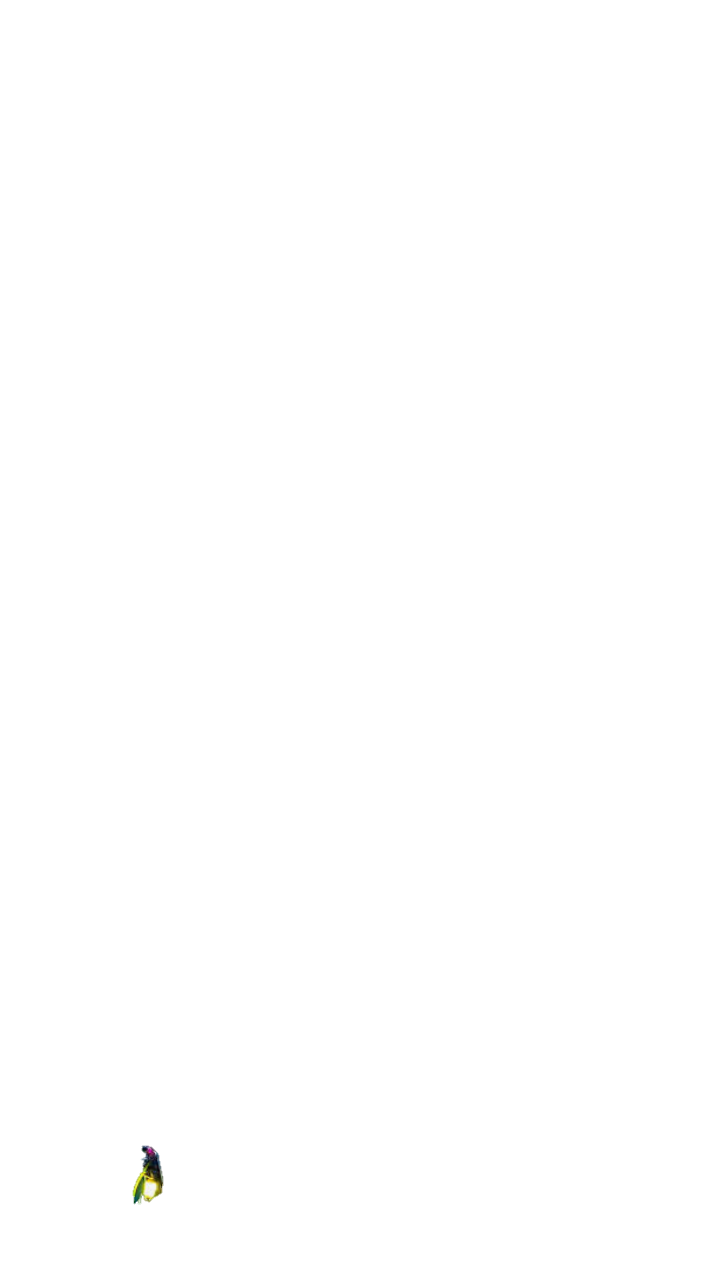 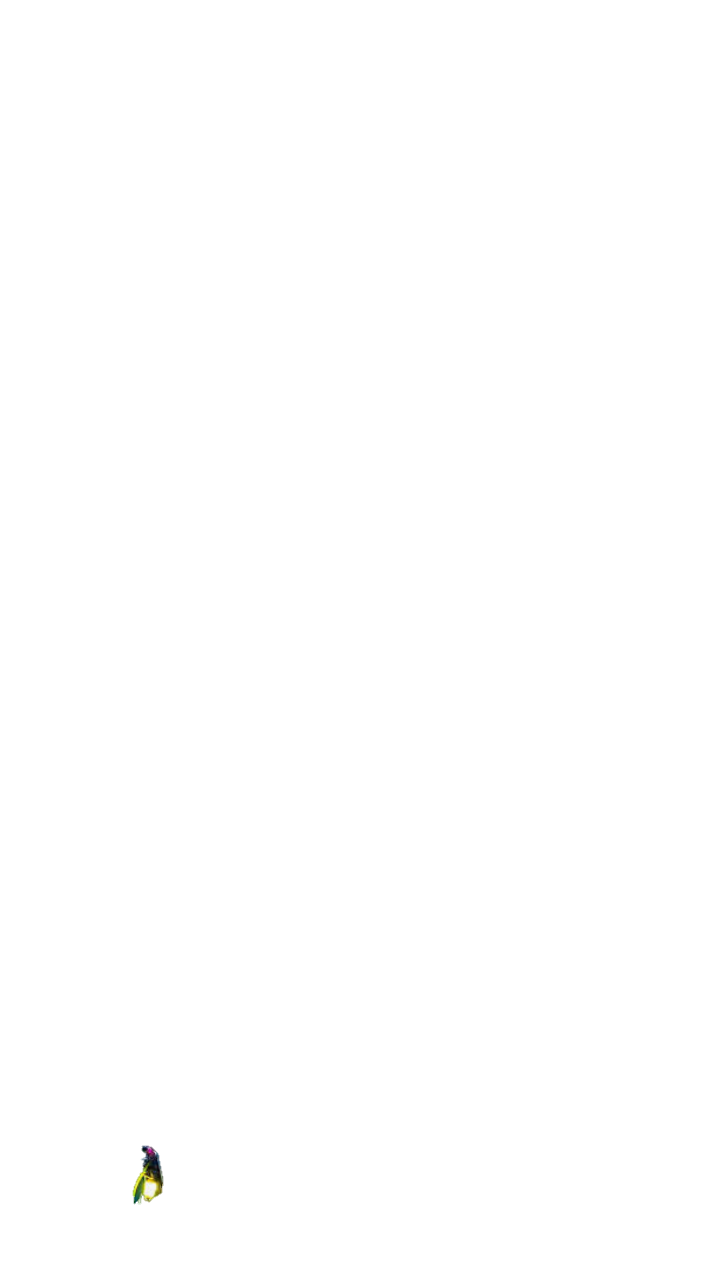 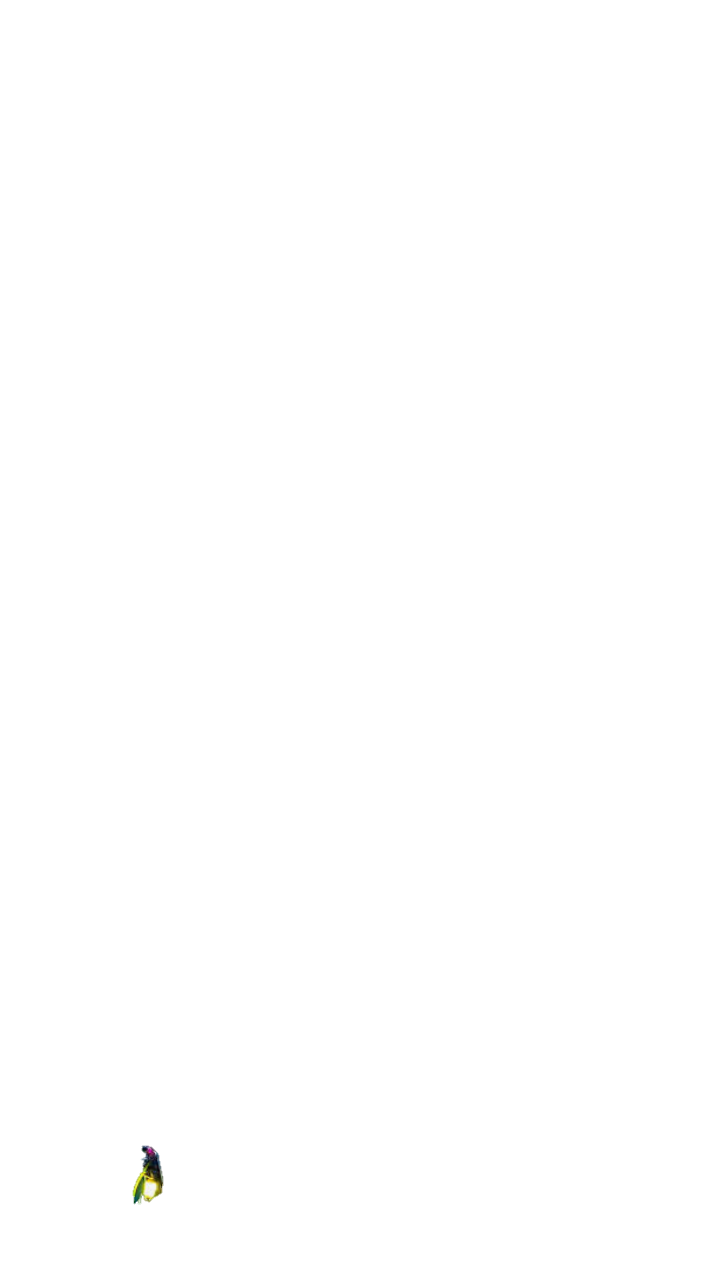 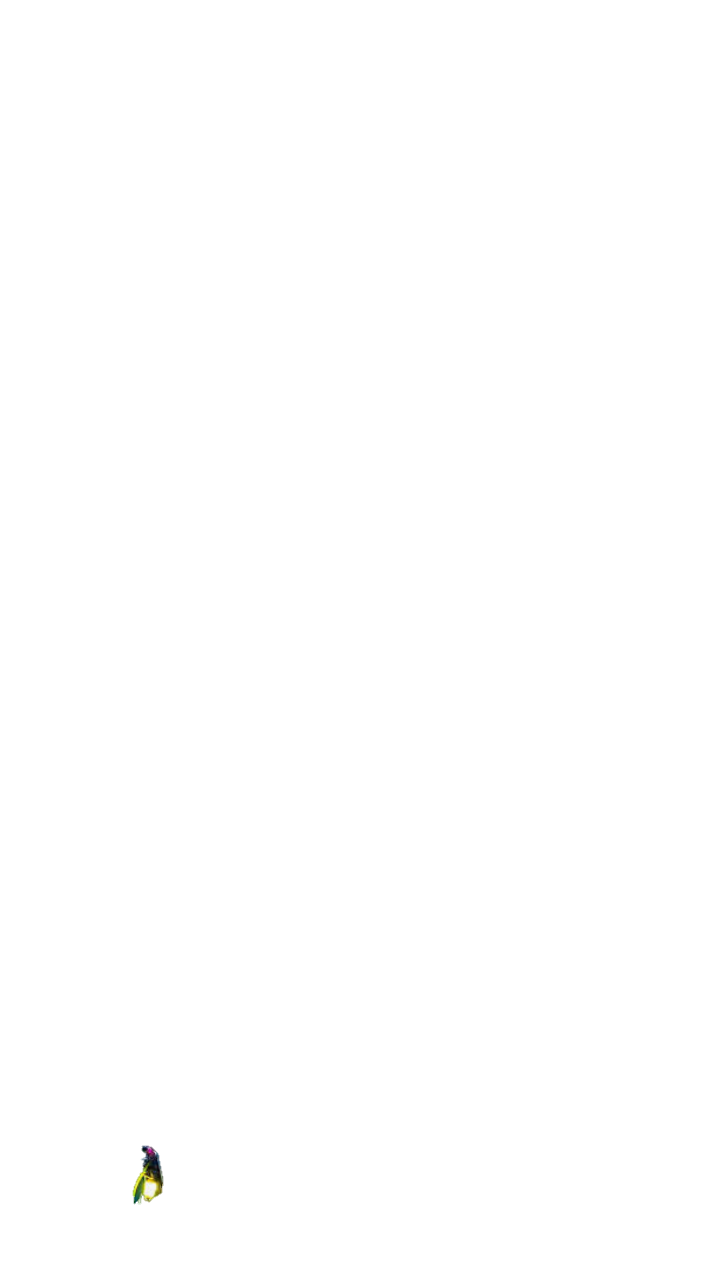 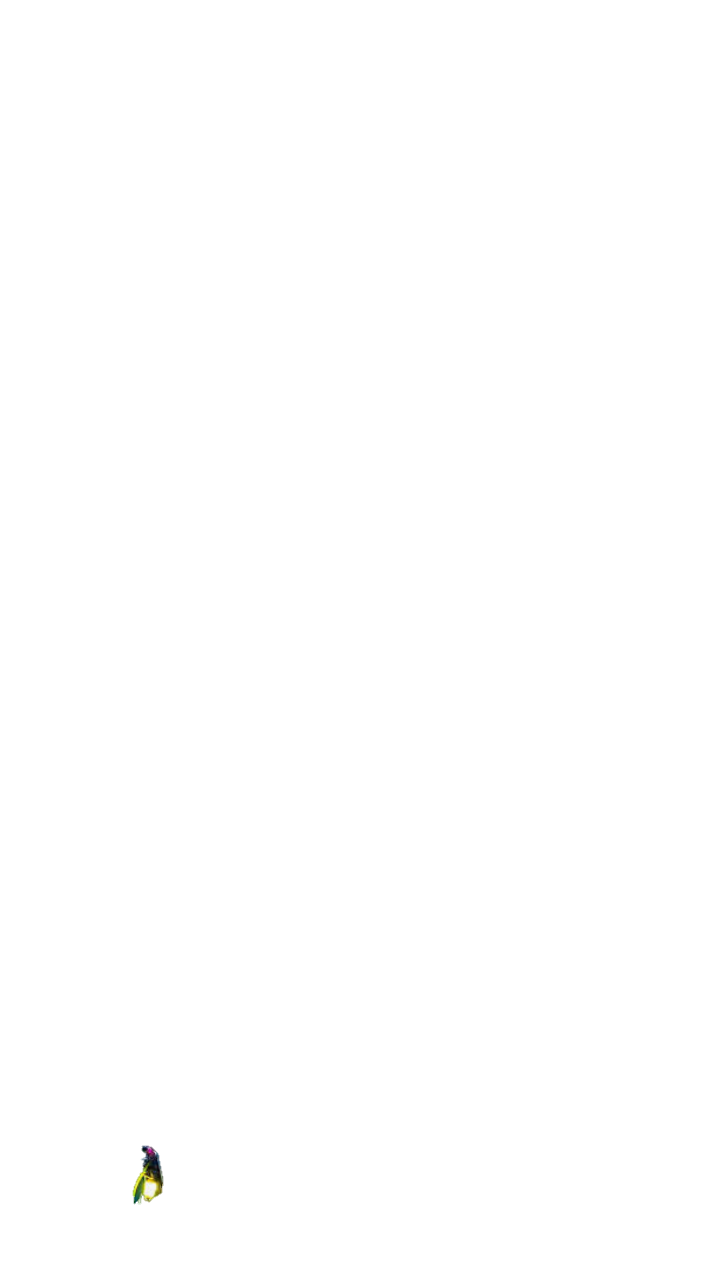 জোনাক পোকা আলোর খেলা খেলছে রোজই,
খেলতে দাও।
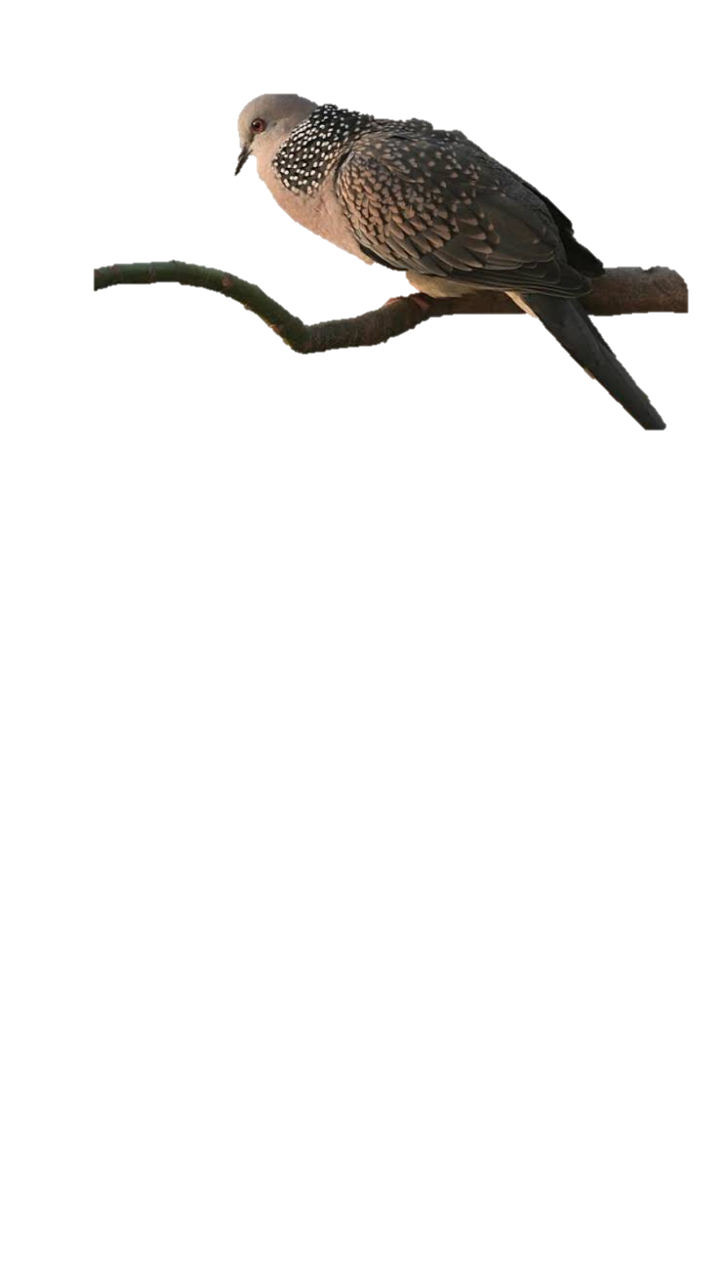 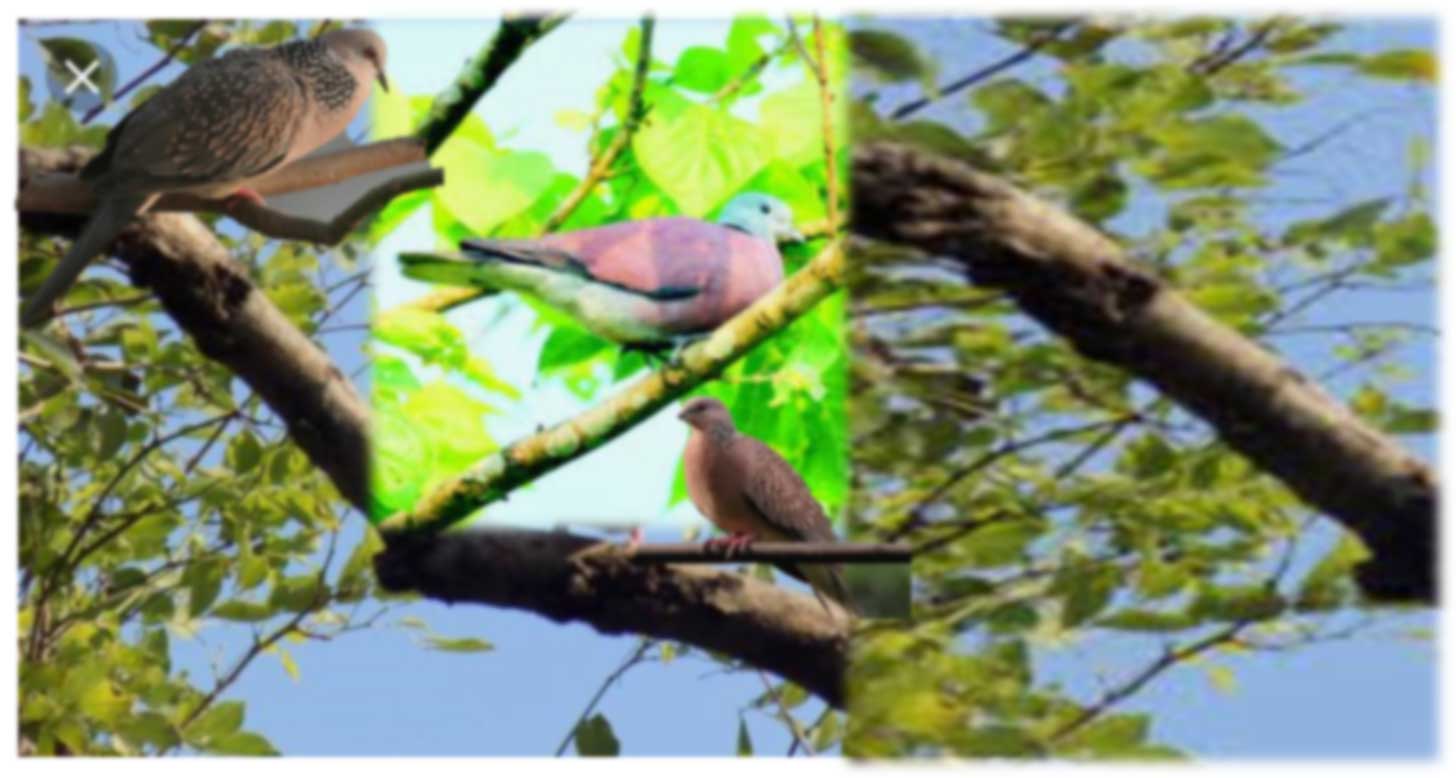 মধ্যদিনে নরম ছায়ায় ডাকছে ঘুঘু ,
ডাকতে দাও।
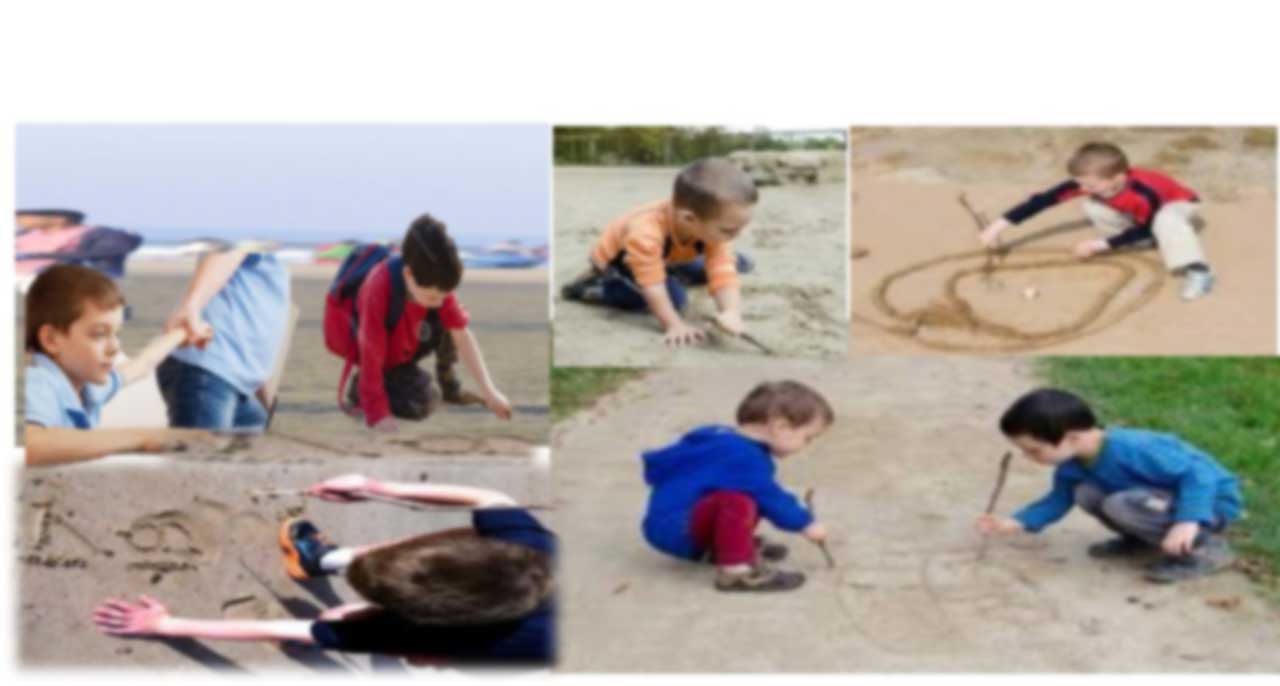 বালির উপর কত্ত কিছু আঁকছে শিশু, 
আঁকতে দাও।
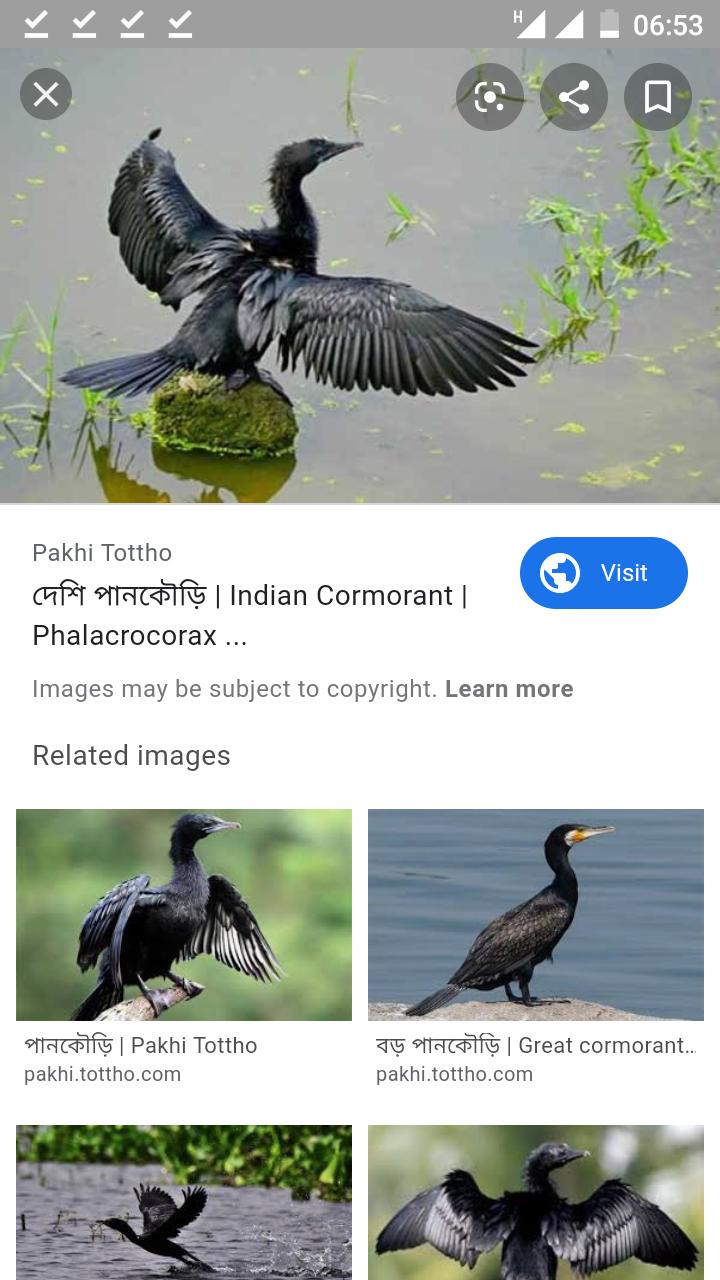 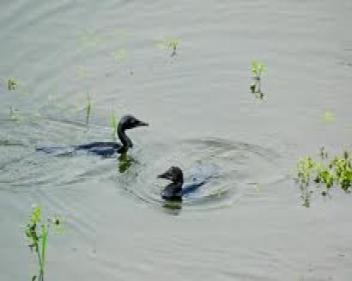 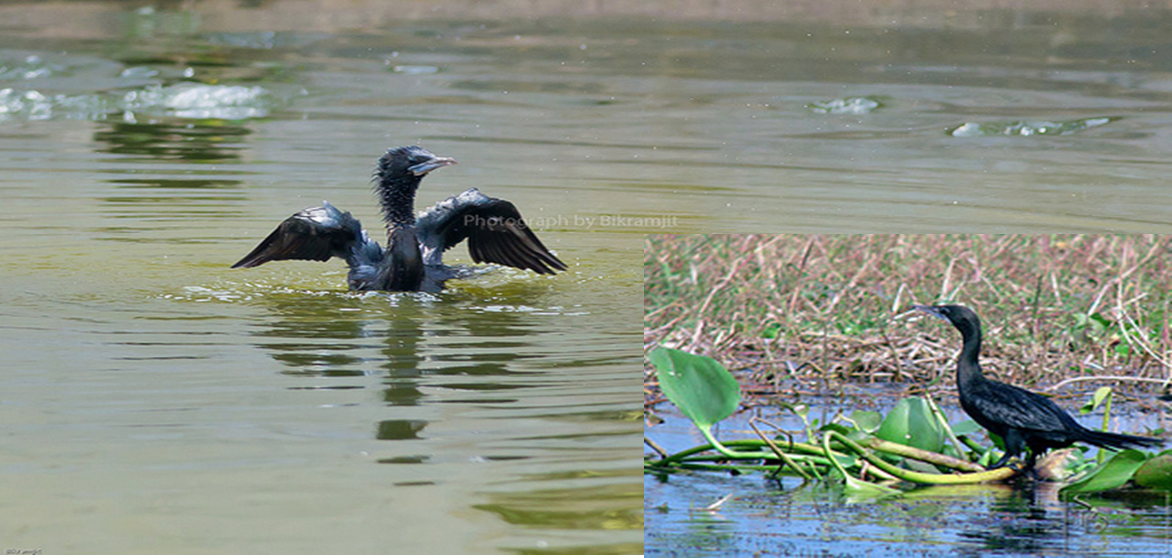 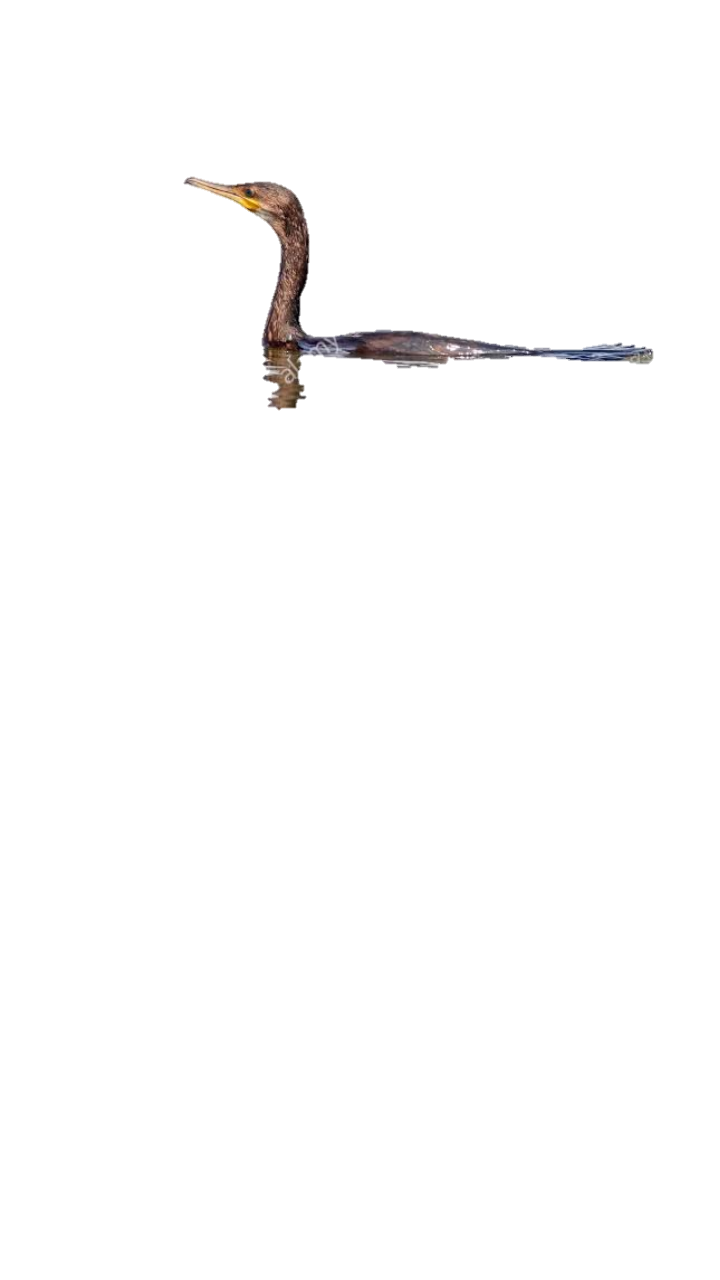 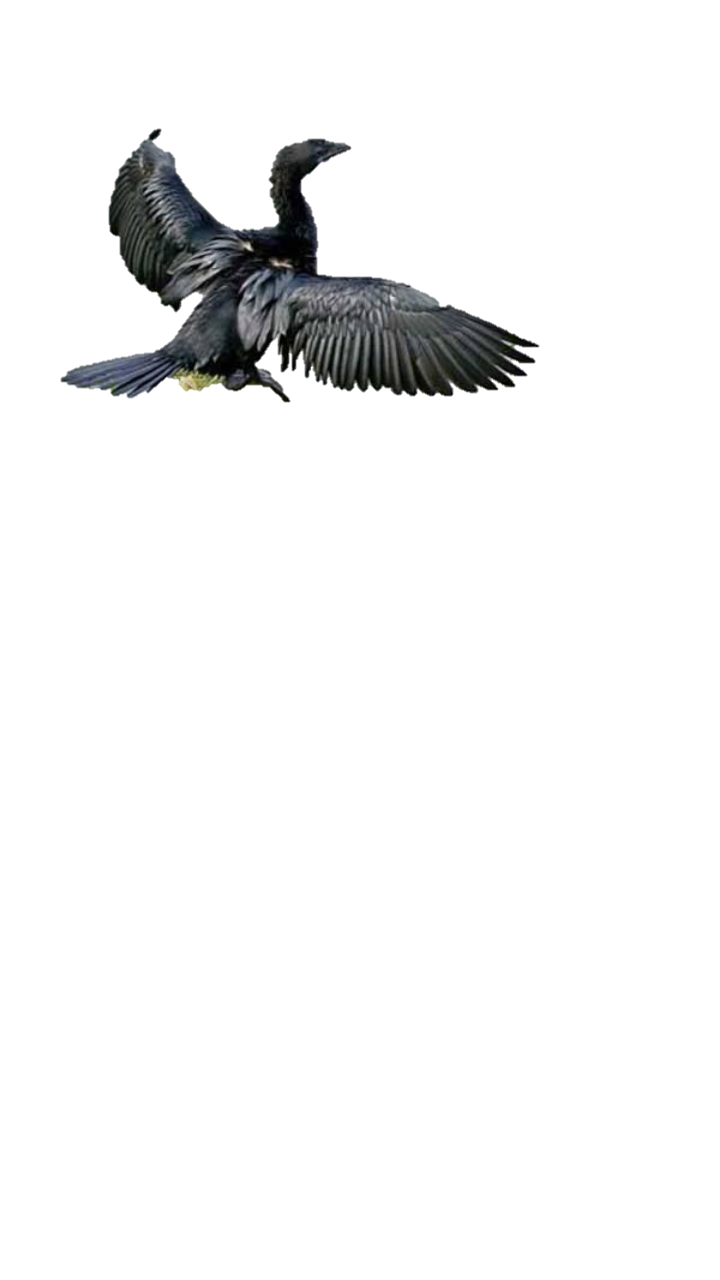 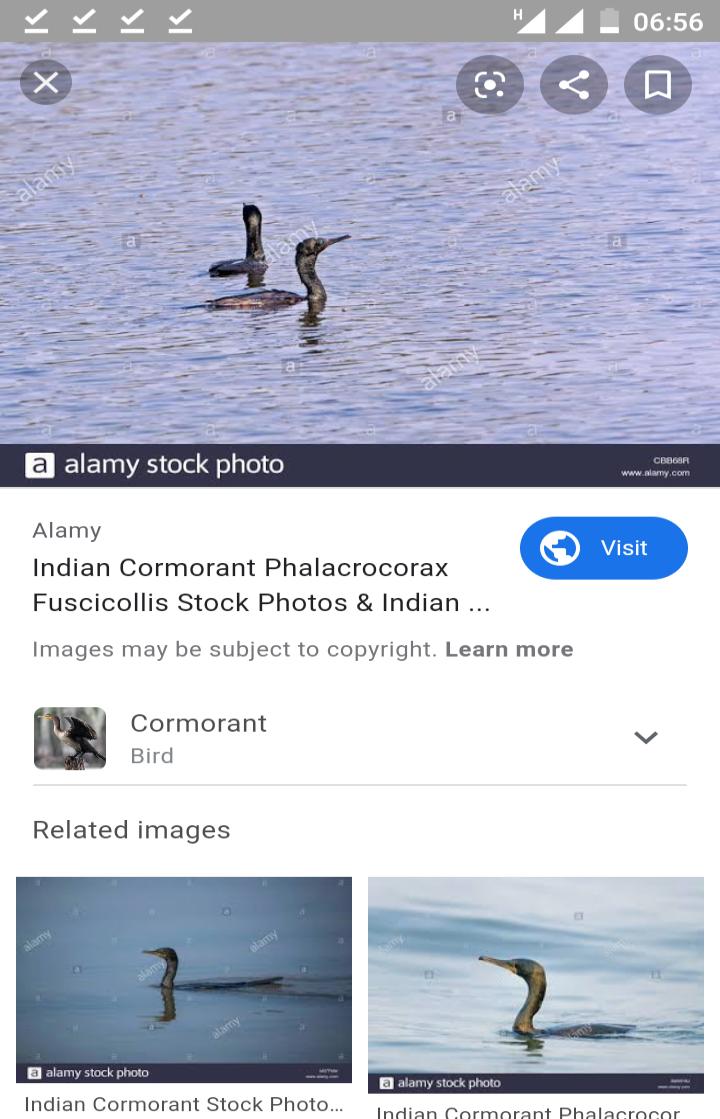 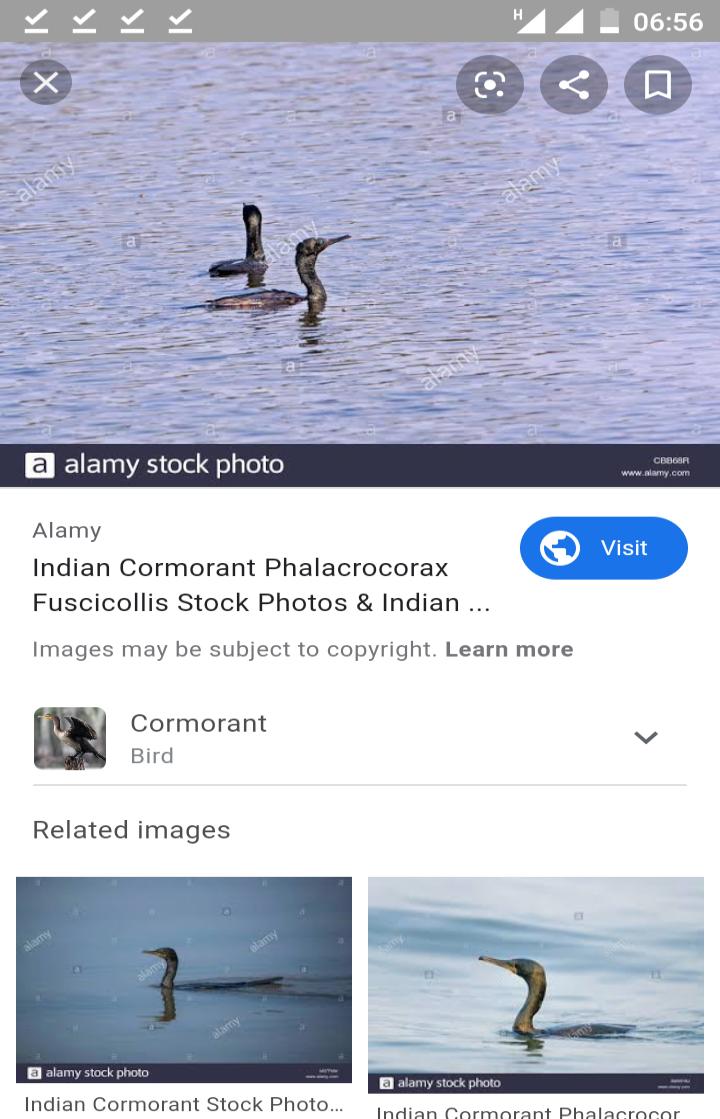 কাজল বিলে পানকৌড়ি নাইছে সুখে, 
নাইতে দাও।
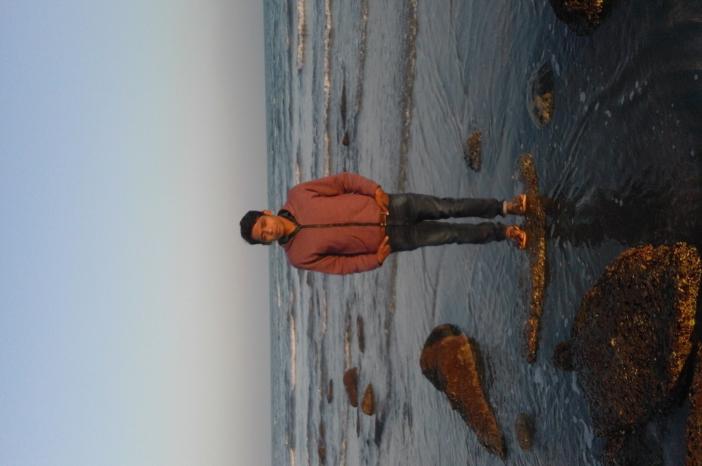 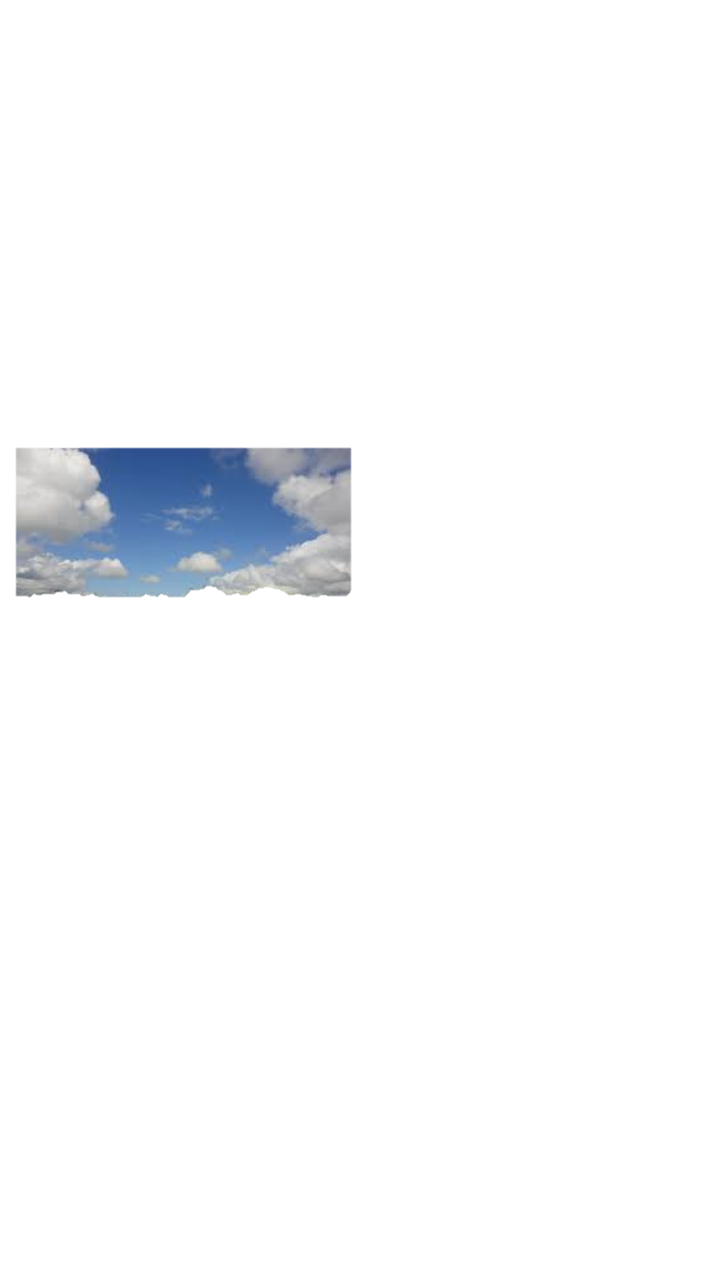 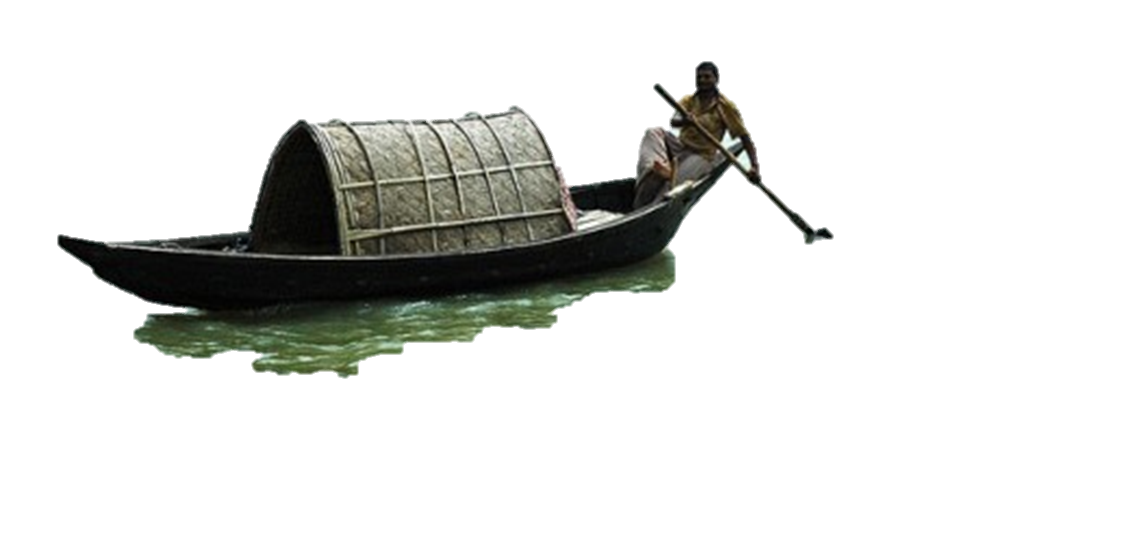 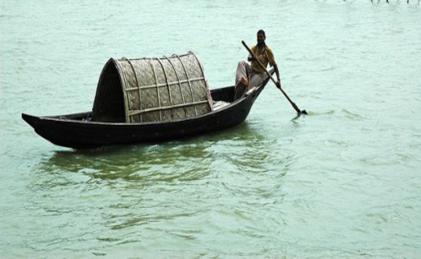 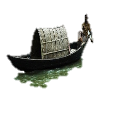 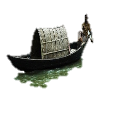 গহিন গাঙে সুজন মাঝি বাইছে নাও, 
বাইতে  দাও।
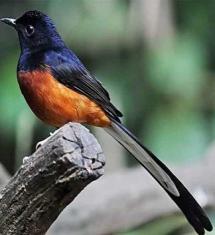 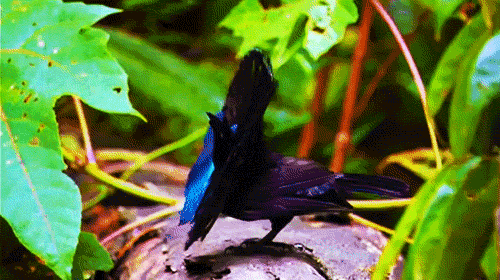 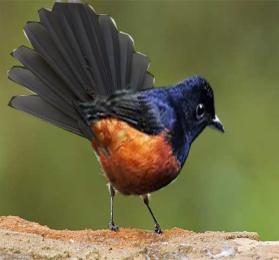 নরম রোদে শ্যামাপাখি নাচ জুড়েছে, 
নাচতে  দাও।
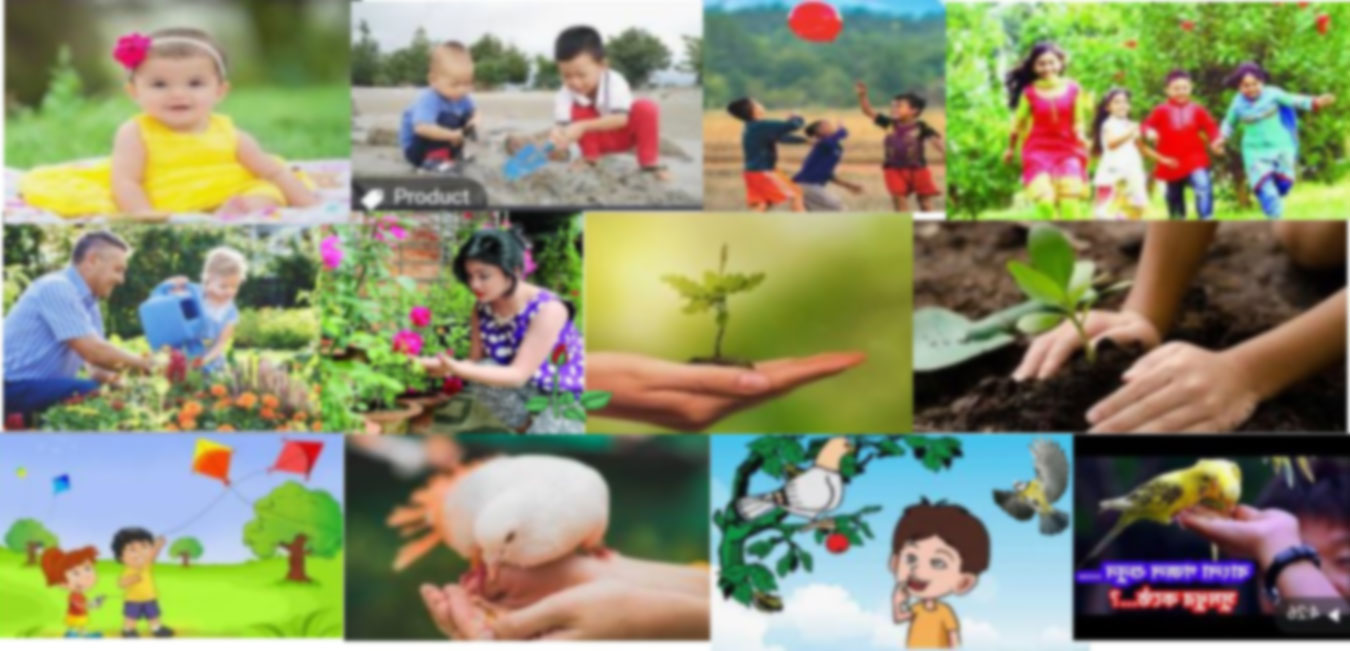 শিশু,পাখি, ‍ফুলের কুঁড়ি-সবাইকে আজ 
বাঁচতে দাও।
দলগত কাজ
সময়ঃ 10 মিনিট
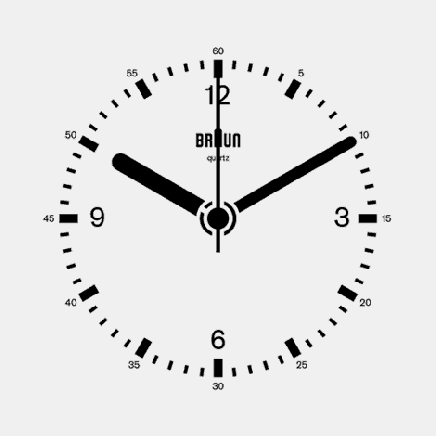 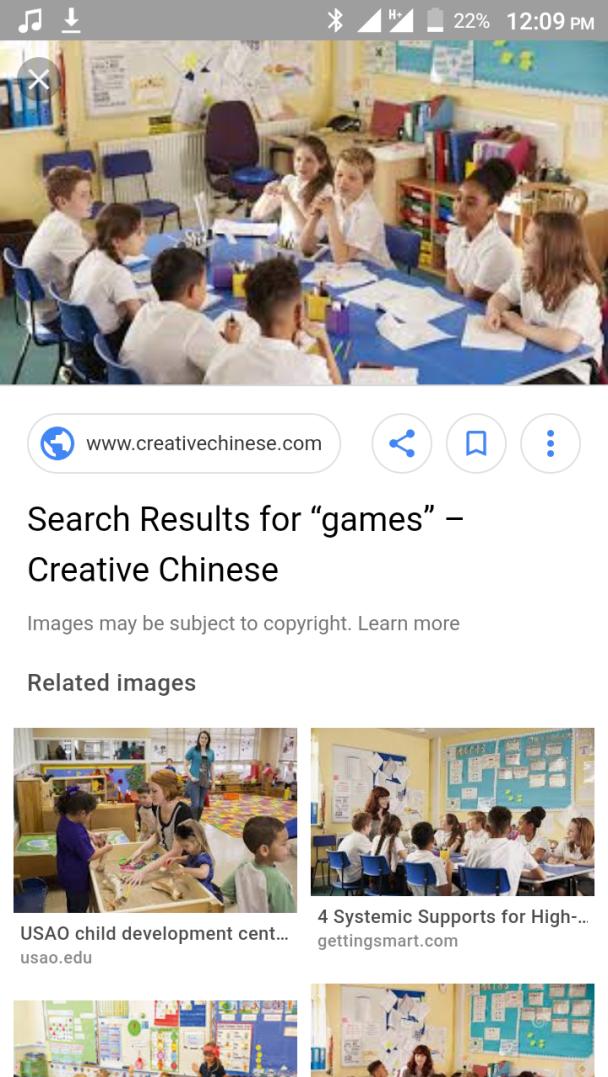 পরিবেশ রক্ষা ও বিকশের জন্য পাঁটি বাক্য লিখ?
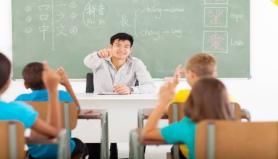 মূল্যায়ন
আবার চেষ্টা কর
বার চেষ্টা কর
আবার চেষ্টা কর
আবার চেষ্টা কর
আবার চেষ্টা কর
আবার চেষ্টা কর
উত্তর সঠিক
উত্তর সঠিক
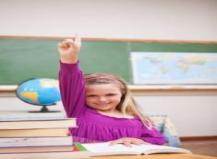 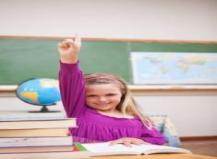 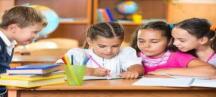 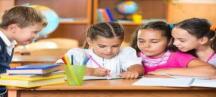 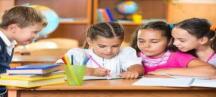 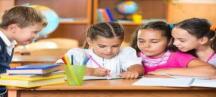 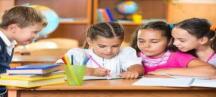 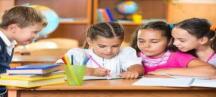 নিচের সঠিক অপশন বা উত্তরটি উপর ক্লিক
কবি সামুসর রহমান কত সালে মৃত্যুবরণ করেন
১
খ. ১৯৮৭
ক. ১৯৯৭
ঘ. ২০০৬
গ. ২০০৩
কোনটির পেছনে বালক ছুটে?
2
খ. প্রজাপতির
ক. ফুলের
গ. ঘুড়ির
ঘ. জোনাকির
বাড়ীর কাজ
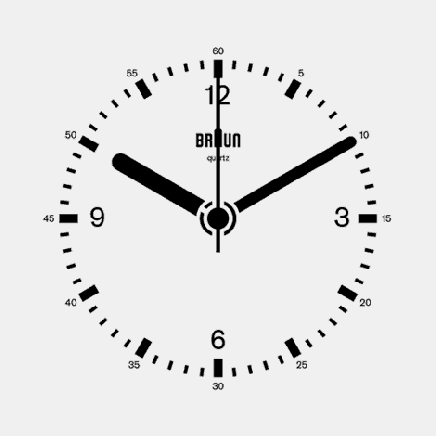 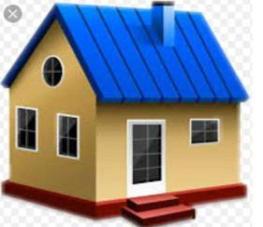 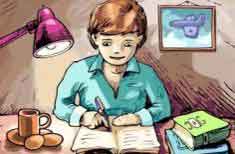 
প্রকৃতি ও পরিবেশ সংরক্ষণের গুরুত্ব বর্ণনা করে আনবে।
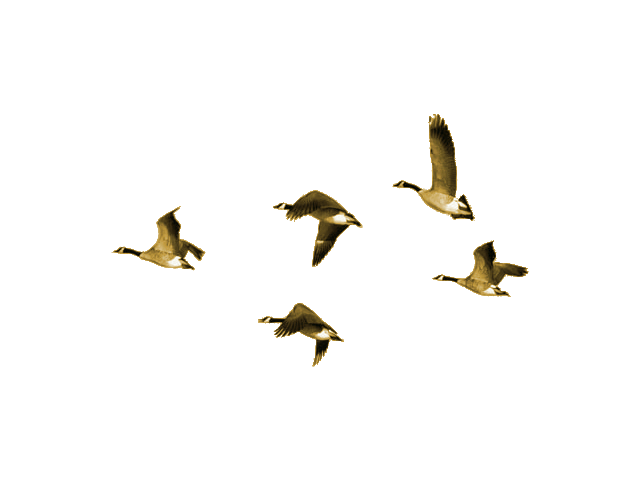 আজকের ক্লাশে
সবাইকে          ধন্যবাদ